МИНИСТЕРСТВО ОБРАЗОВАНИЯ РЕСПУБЛИКИ МОРДОВИЯ



ПОРТФОЛИО
Комаровой Людмилы Сергеевны
тренера – преподавателя по лыжным гонкамМуниципального учреждения
 дополнительного образования
«Детско – юношеская спортивная школа №1» 
г.о. Саранск
Образование: Высшее
    ФГБОУ ВПО «МГПИ им. М. Е. Евсевьева, факультет «Физическая культура» дата выдачи  15.07.1988 года

Стаж педагогической работы: 32 года

Общий стаж работы: 40 лет

Наличие квалификационной категории: 
   Высшая категория

Дата последней аттестации: 22.12.2015г.
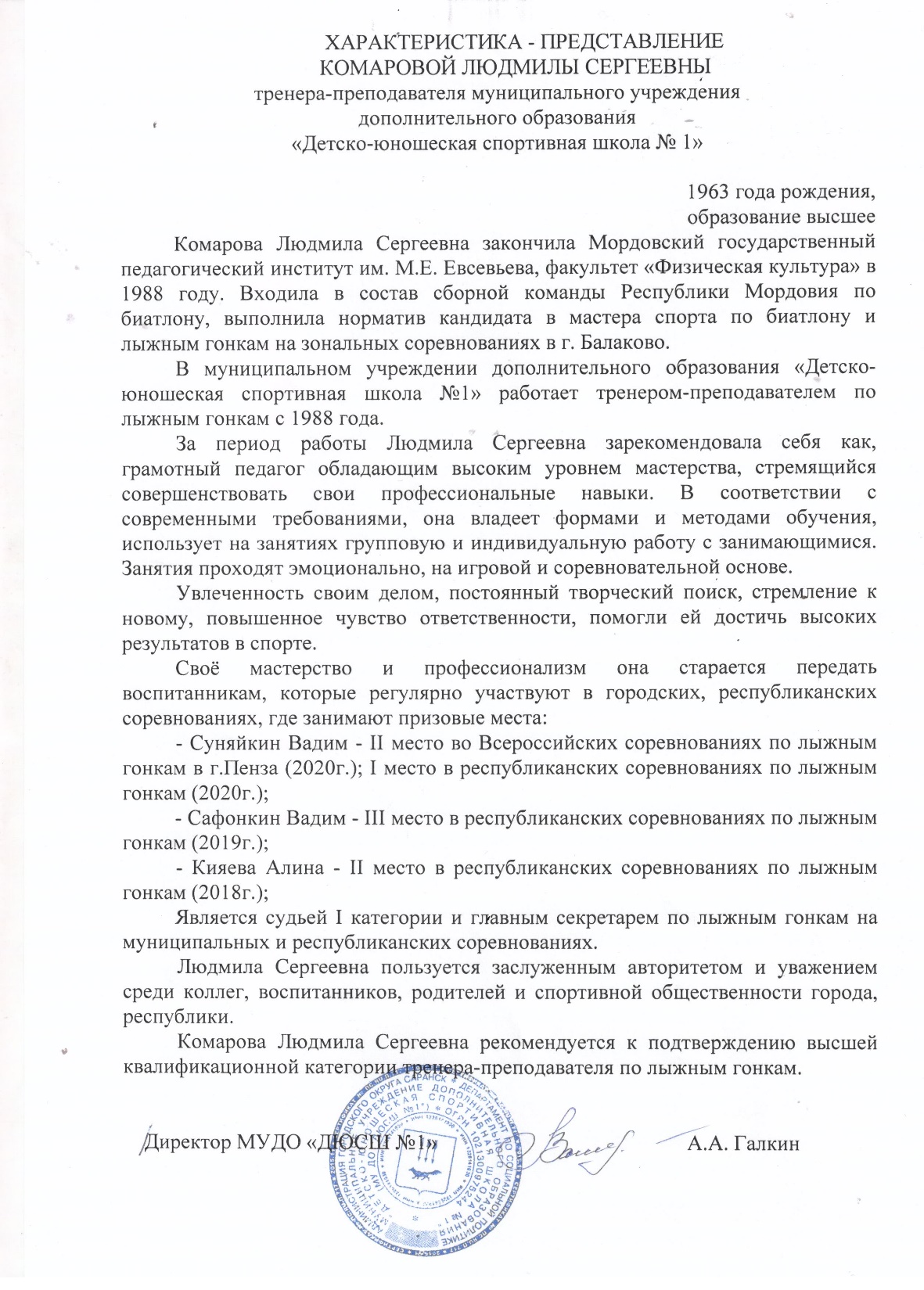 2.Степень обеспечения повышения уровня подготовленности воспитанников
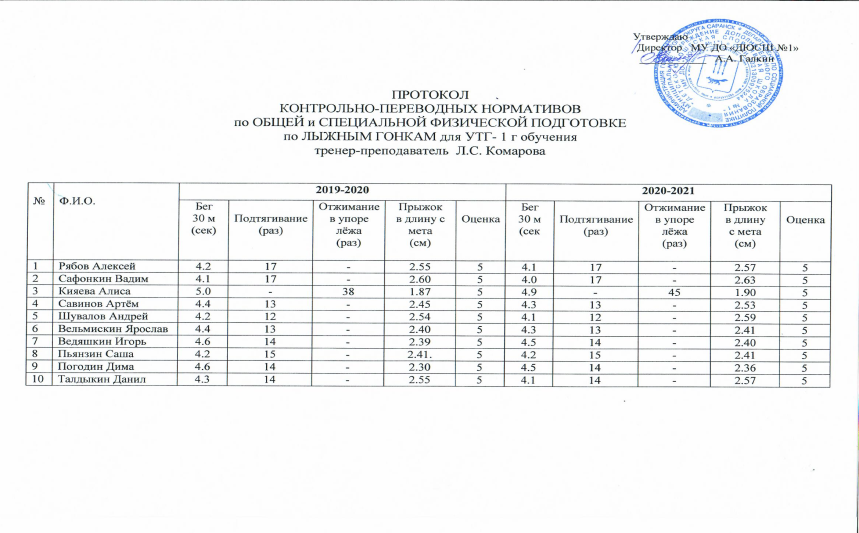 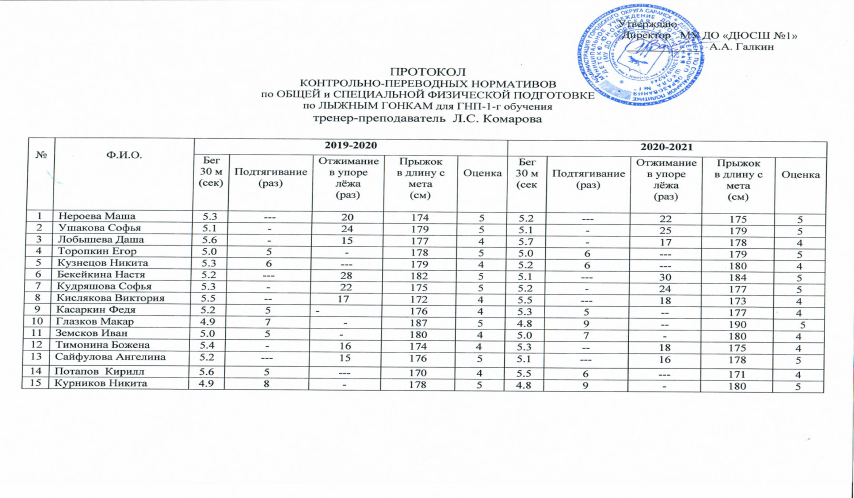 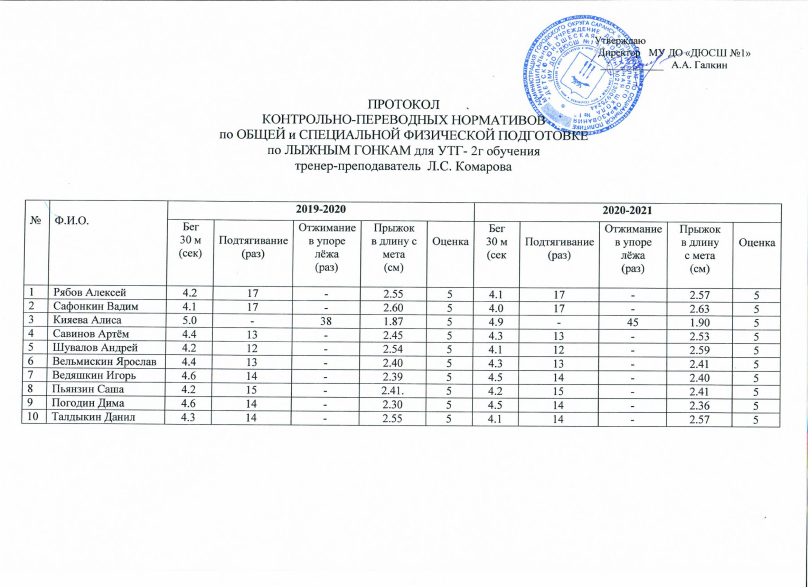 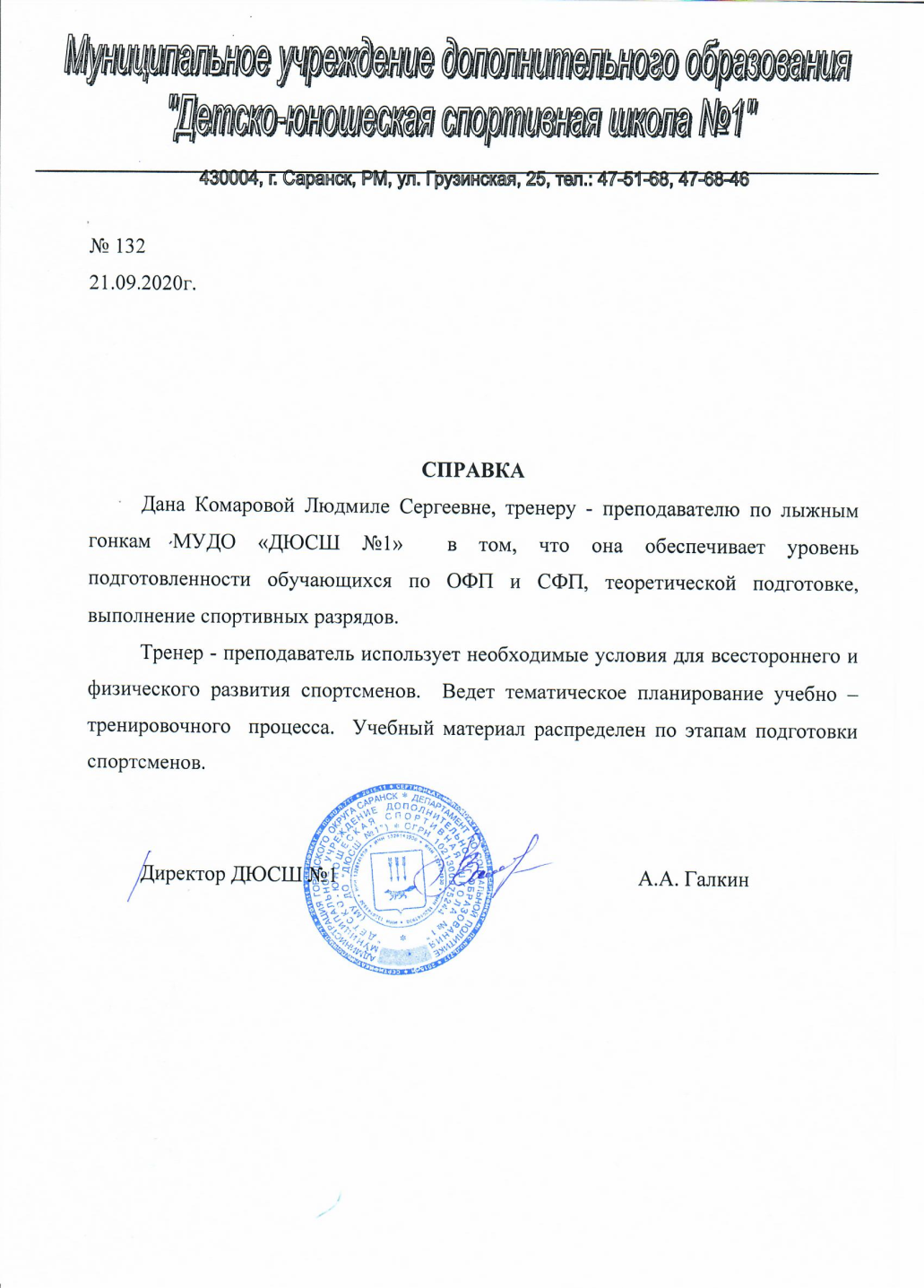 3.Сохранность контингента воспитанников на этапах спортивной подготовки
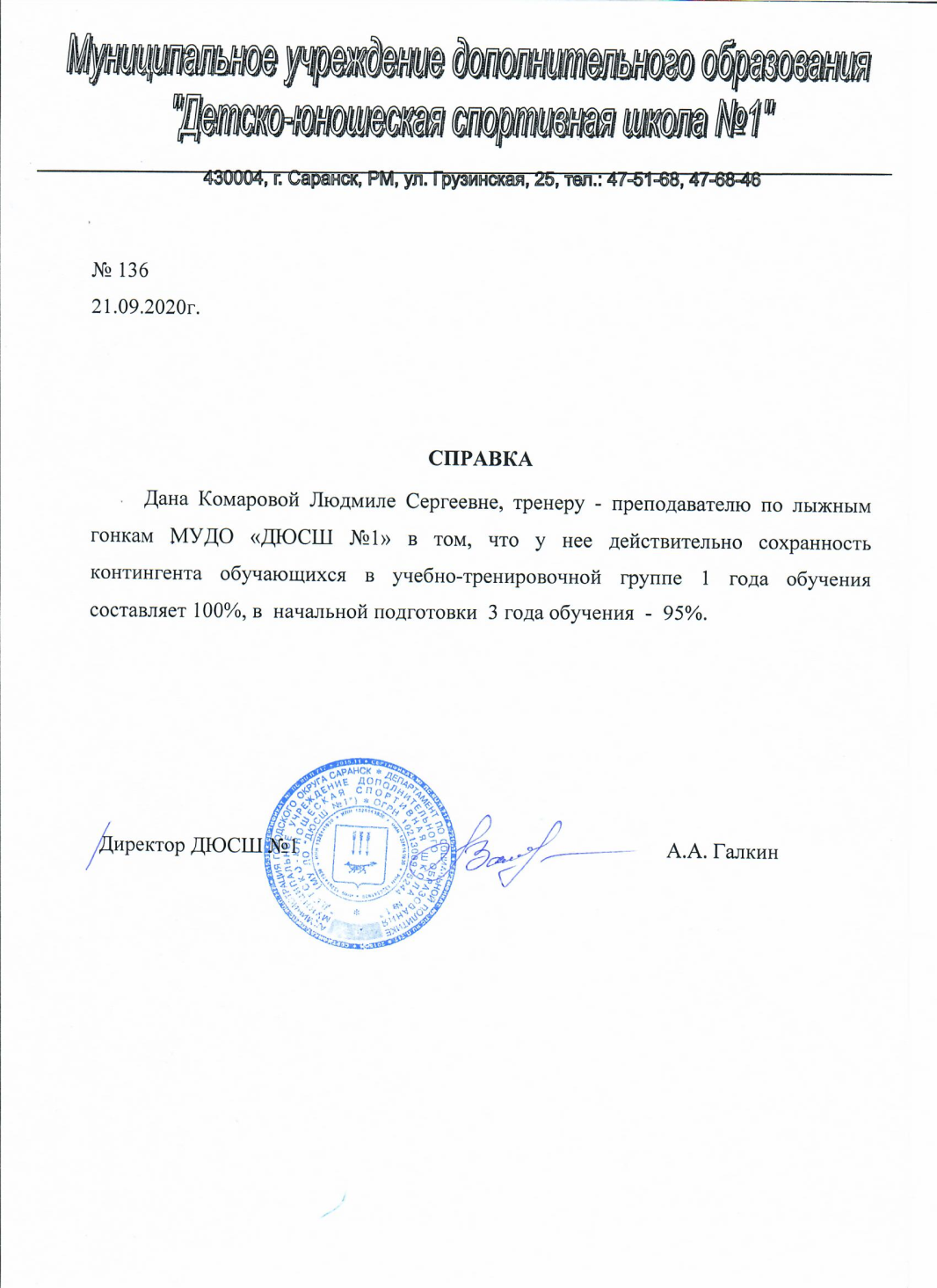 4.Результаты анализа текущей документации
Согласно нормативных документов, имеется следующая учебная документация:
Журнал учета работы учебных групп
Личные дела на  обучающихся (заявление, личные карточки)
Протоколы контрольных переводных нормативов
Календарный план спортивно-массовых мероприятий
Протоколы, положения соревнований
Учебные планы и рабочий план конспект
План воспитательной  и культурно-массовой работы с обучающимися
Перспективный план
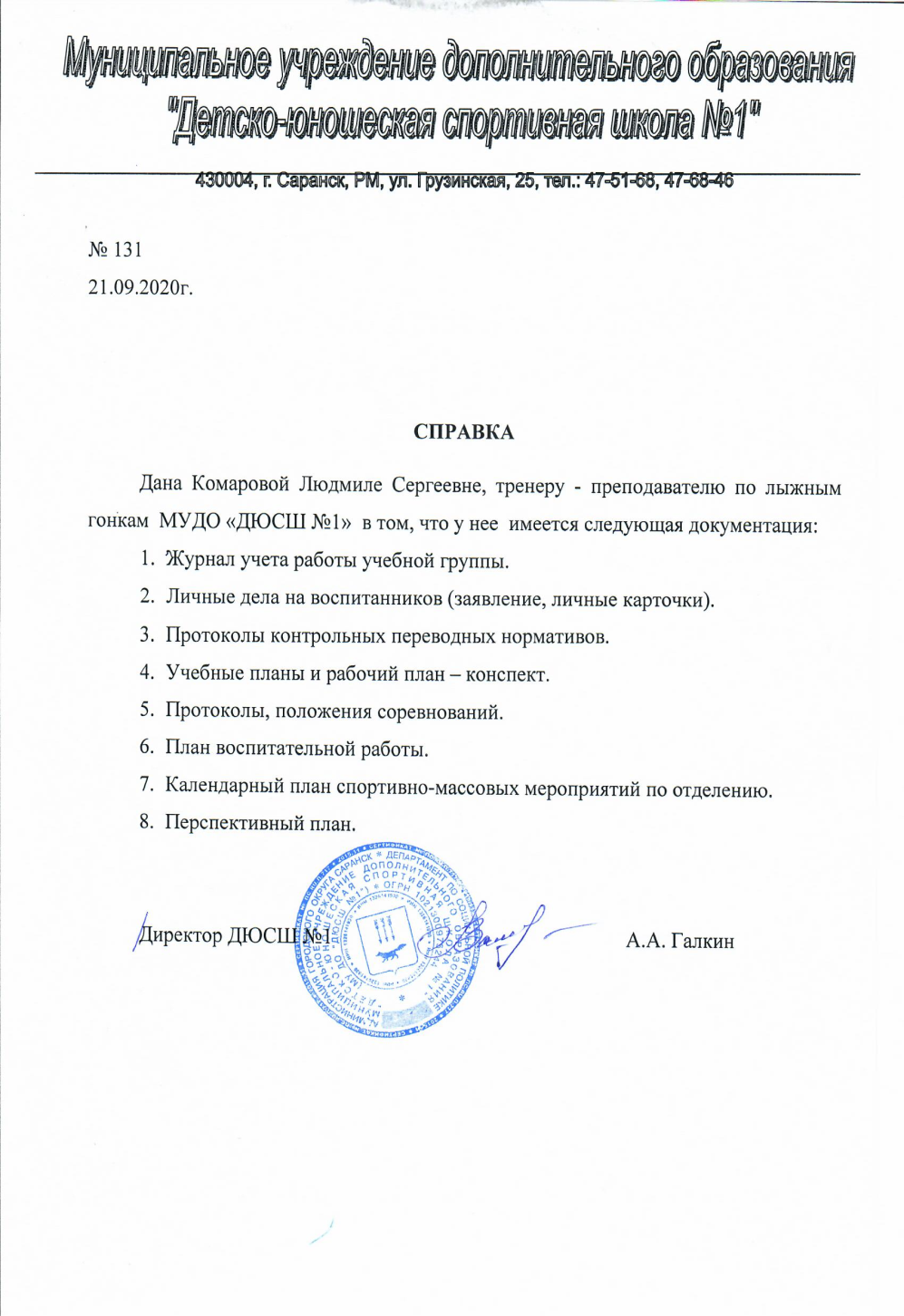 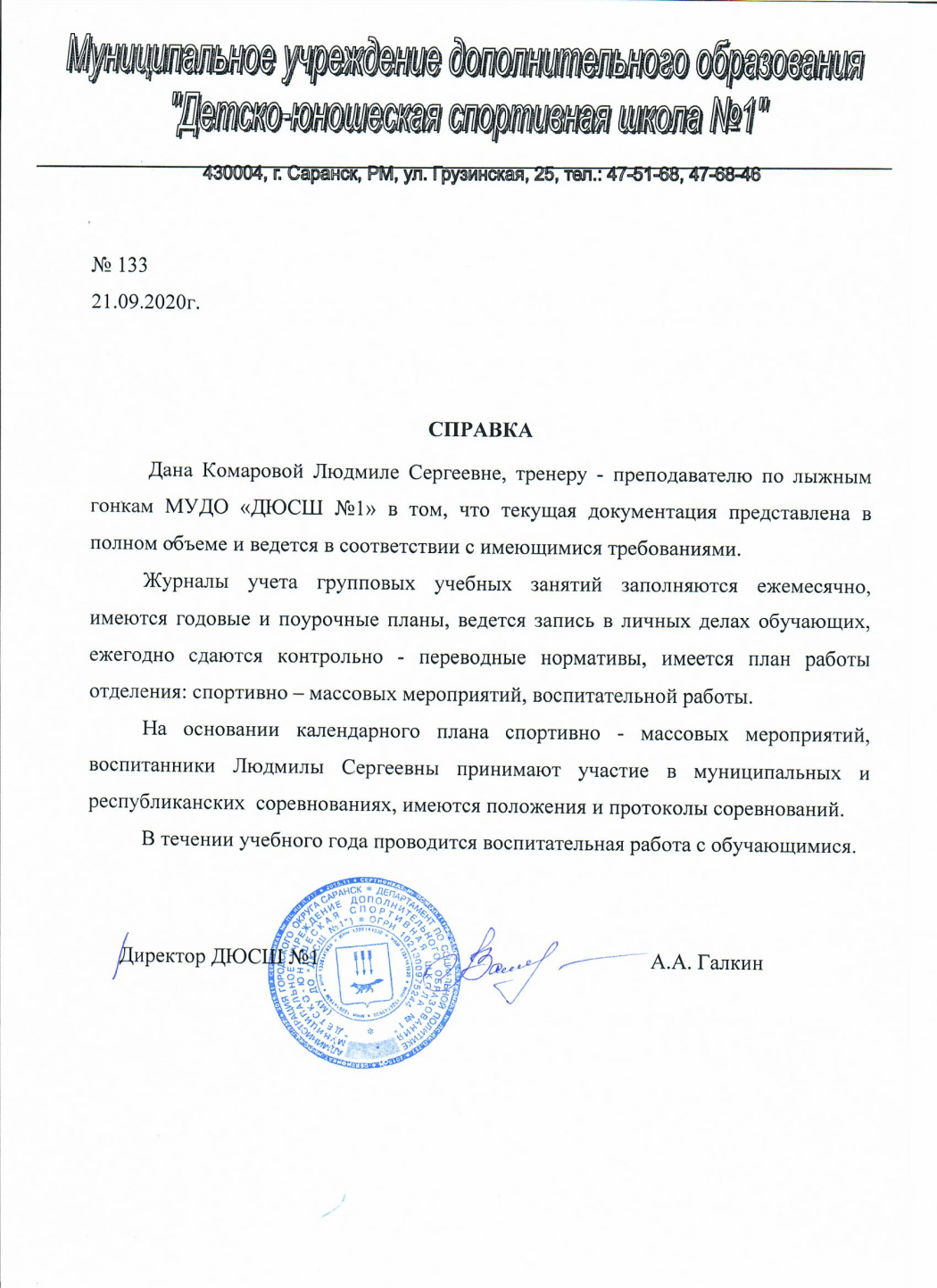 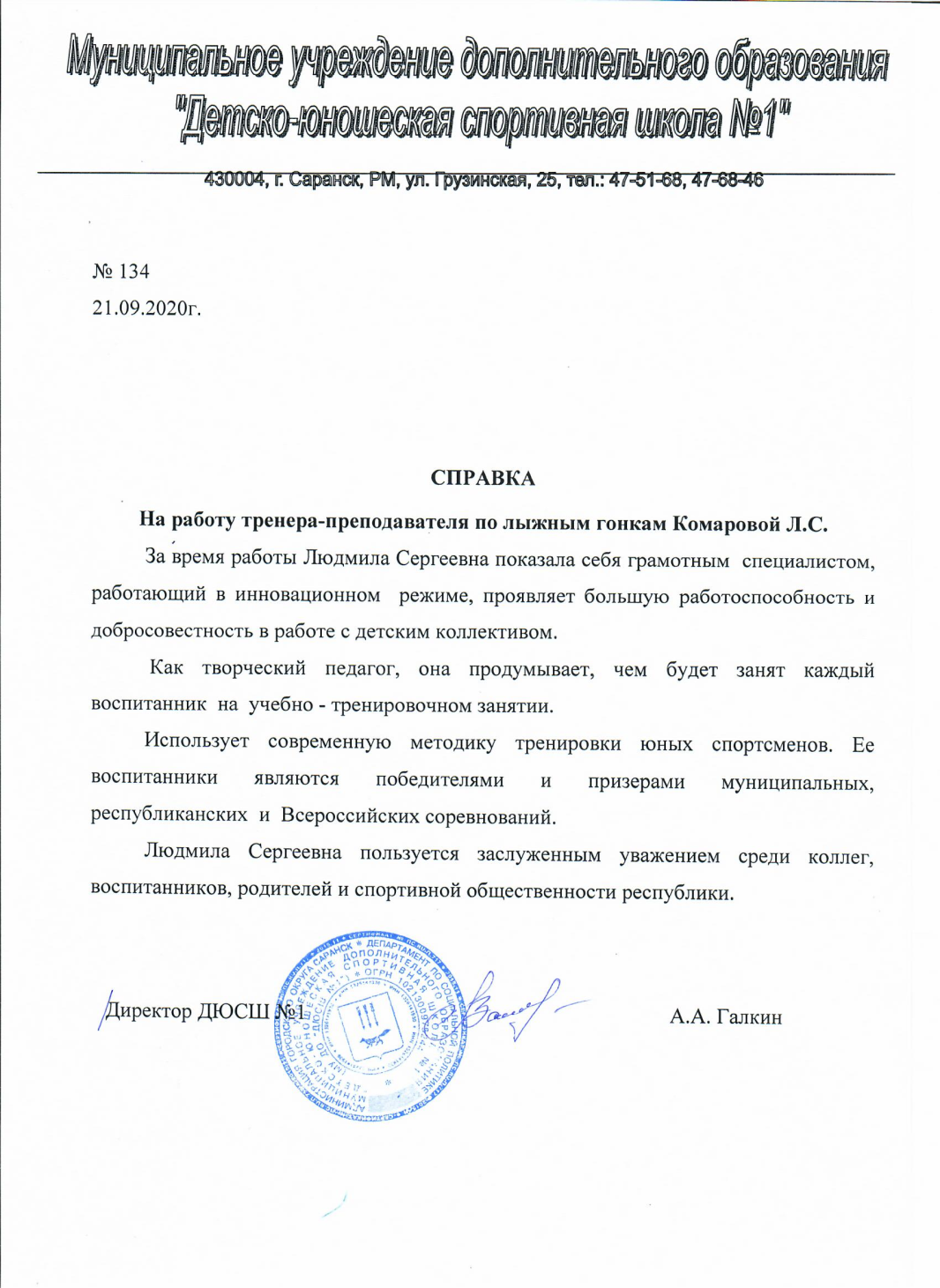 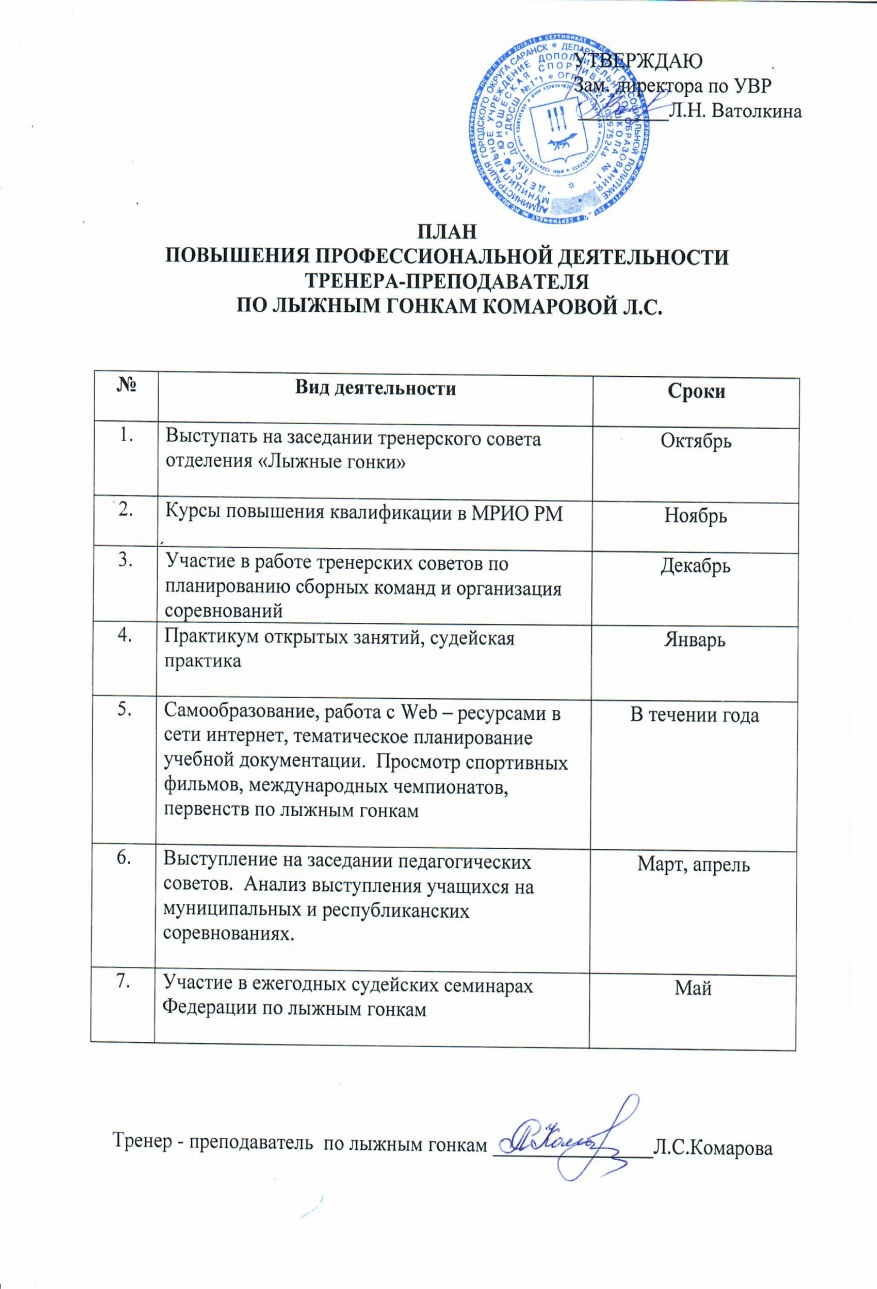 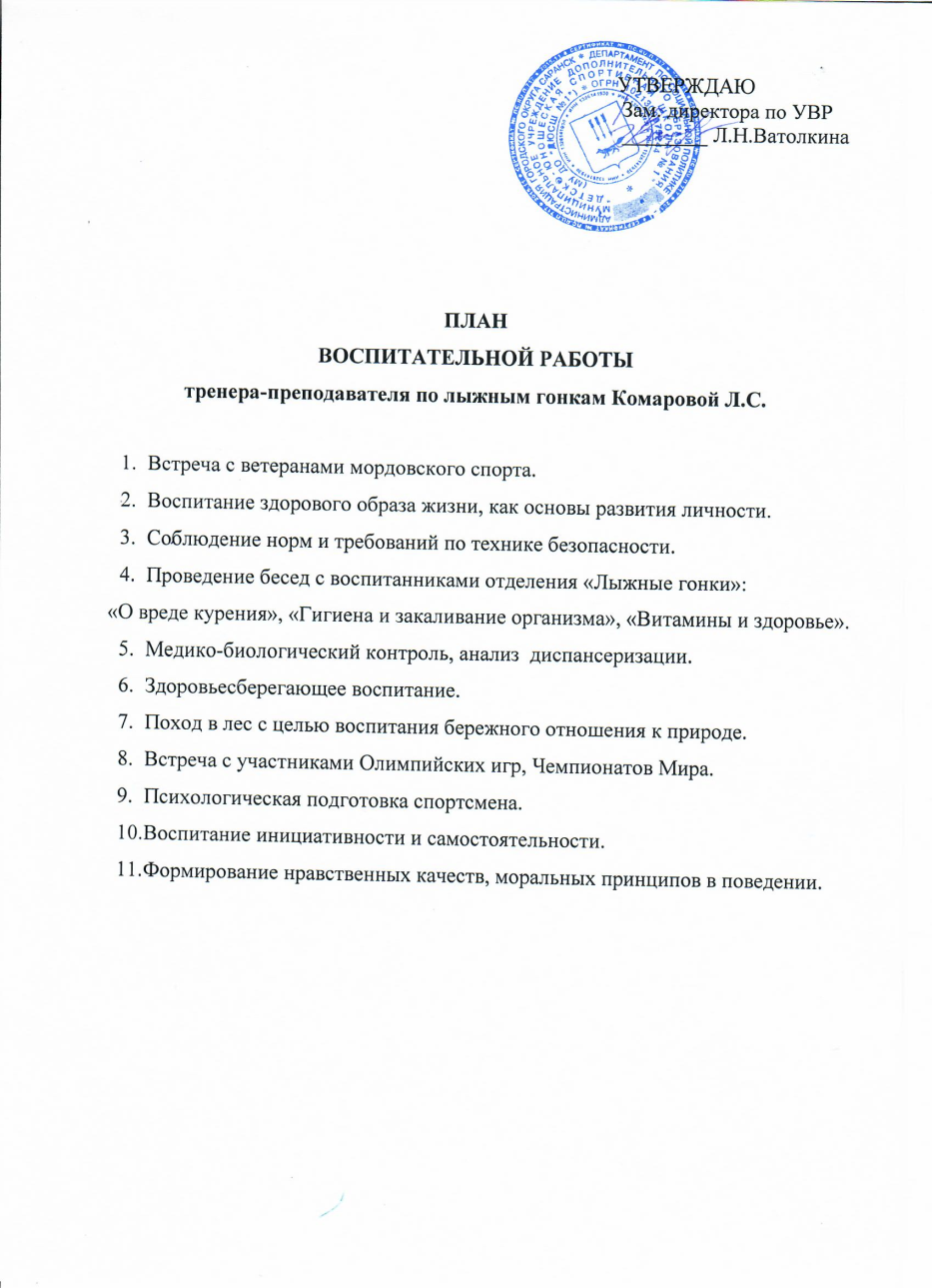 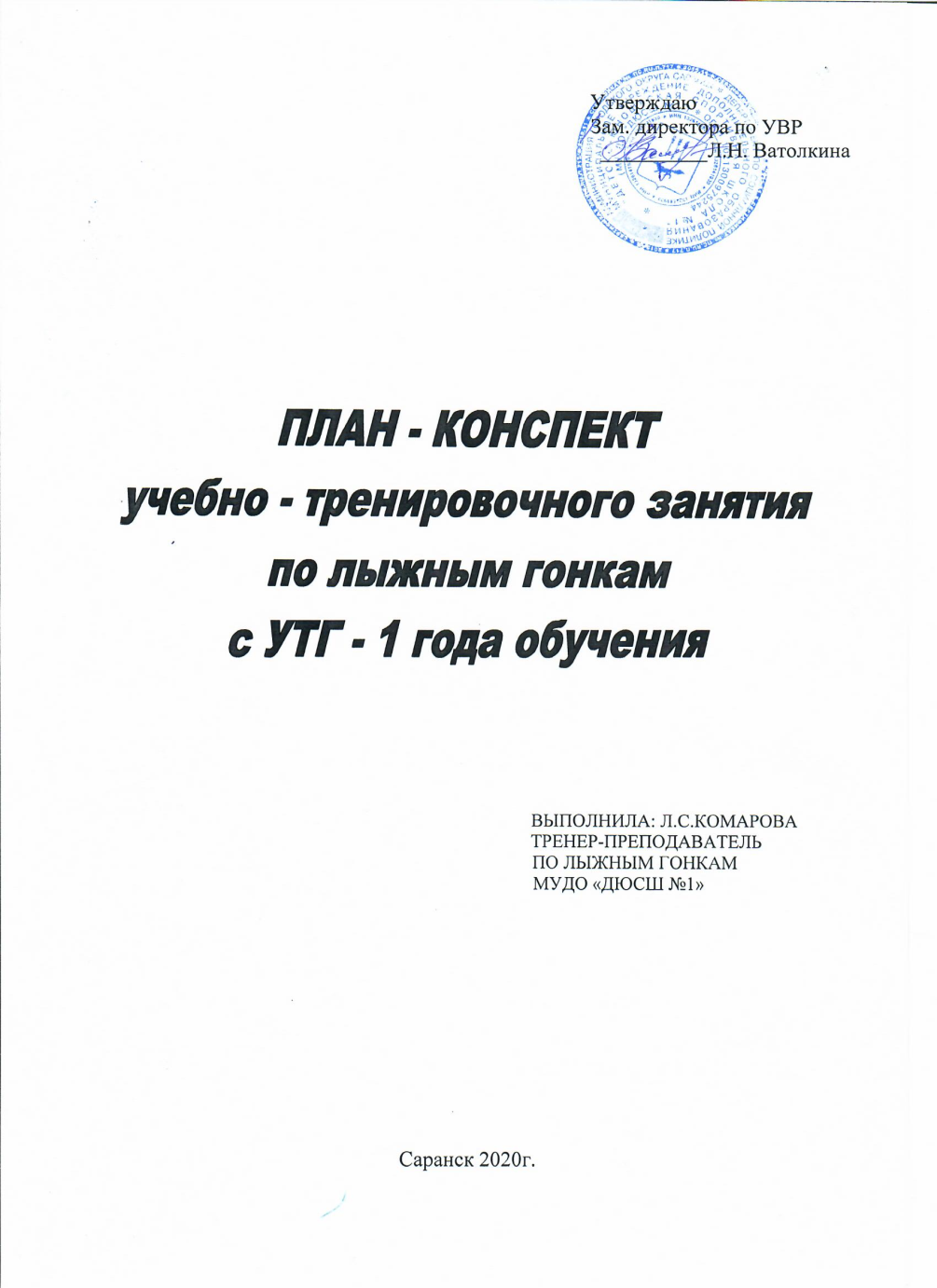 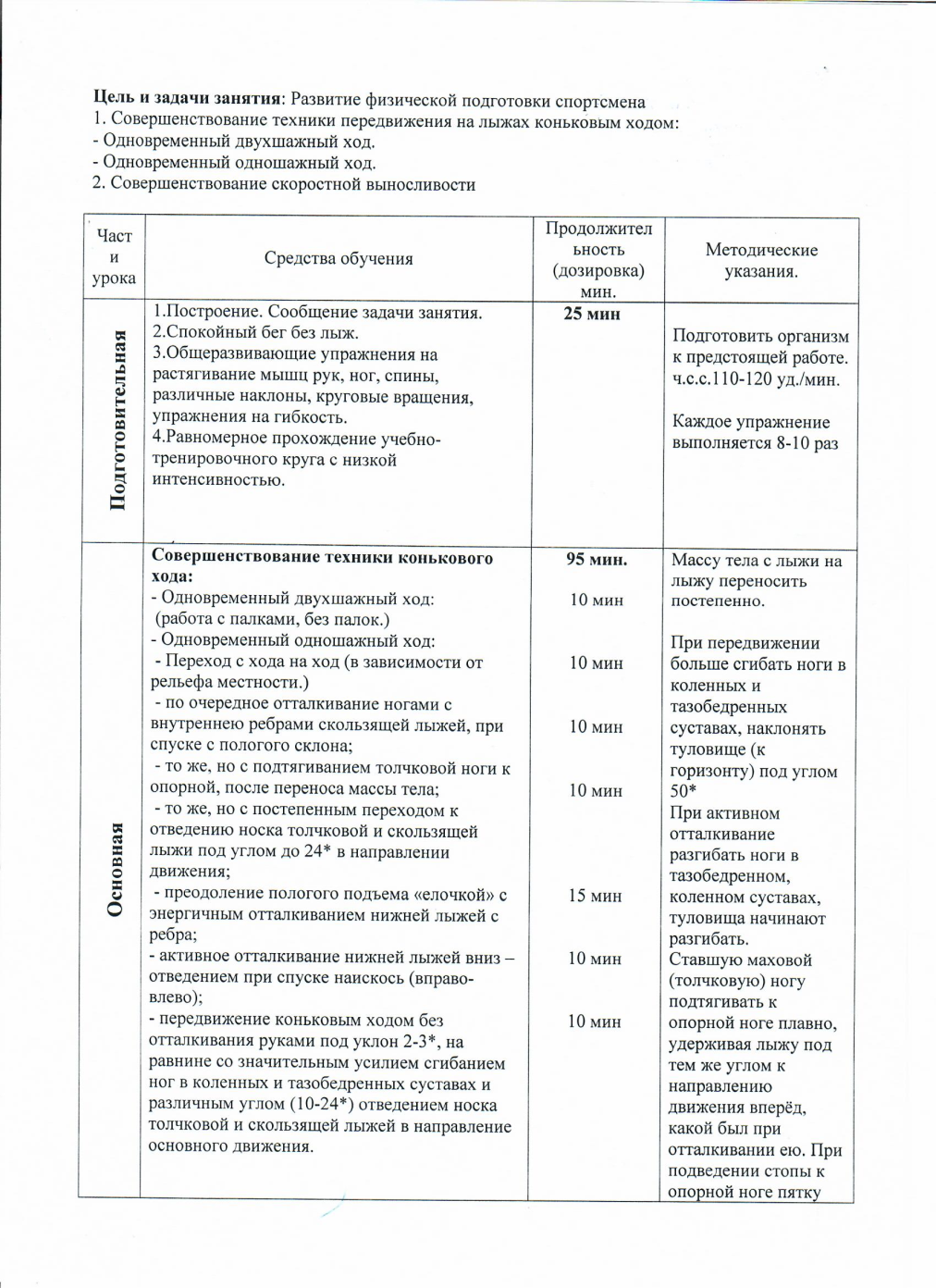 ить
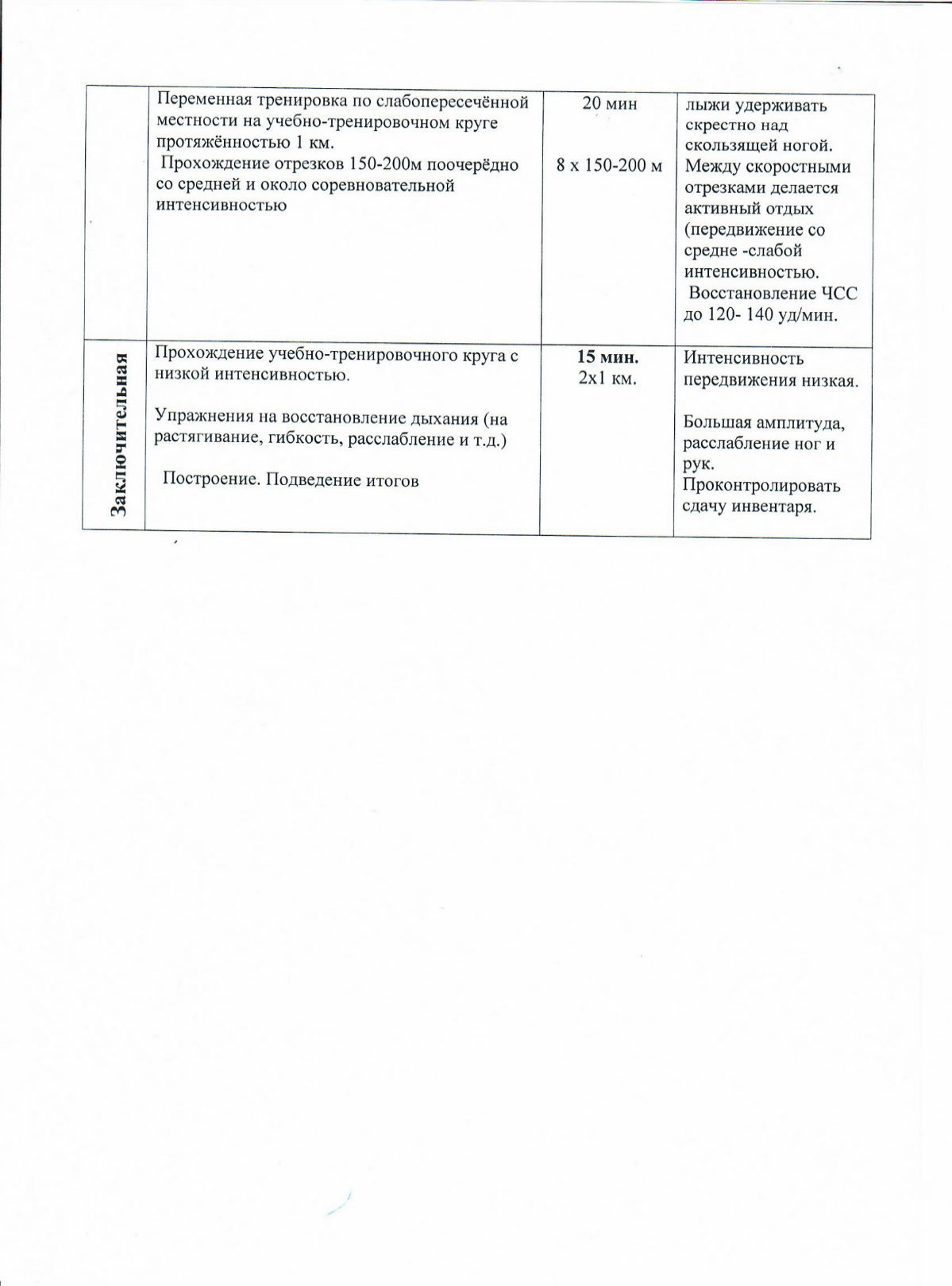 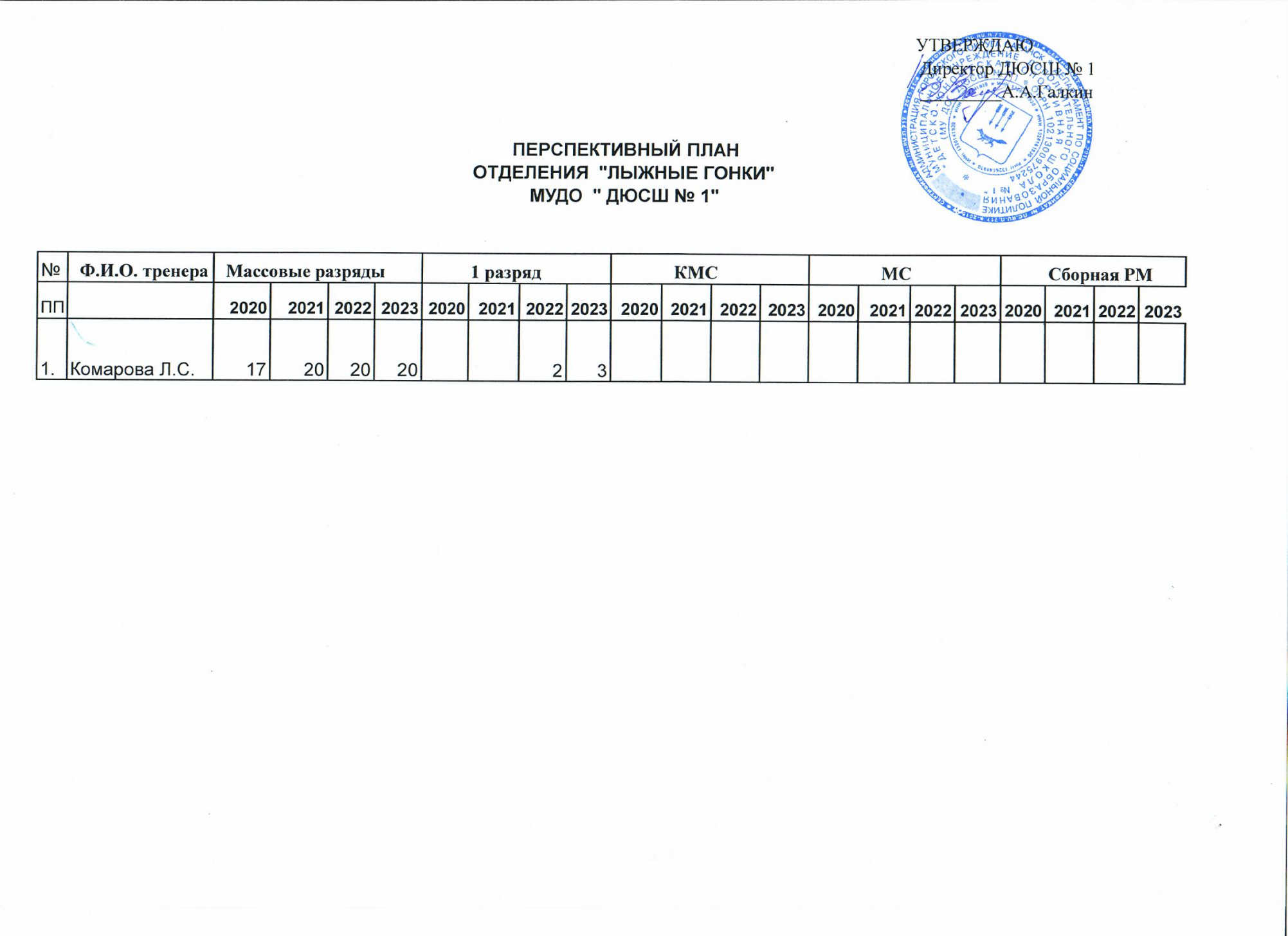 6. Выполнение воспитанниками требований для присвоения спортивных званий и разрядов
Спортсмены  выполнили: 

  I юношеский разряд:    4 человек
  II юношеский разряд:   5 человек
  III юношеский разряд:  3 человек
  III спортивный разряд: 2 человека
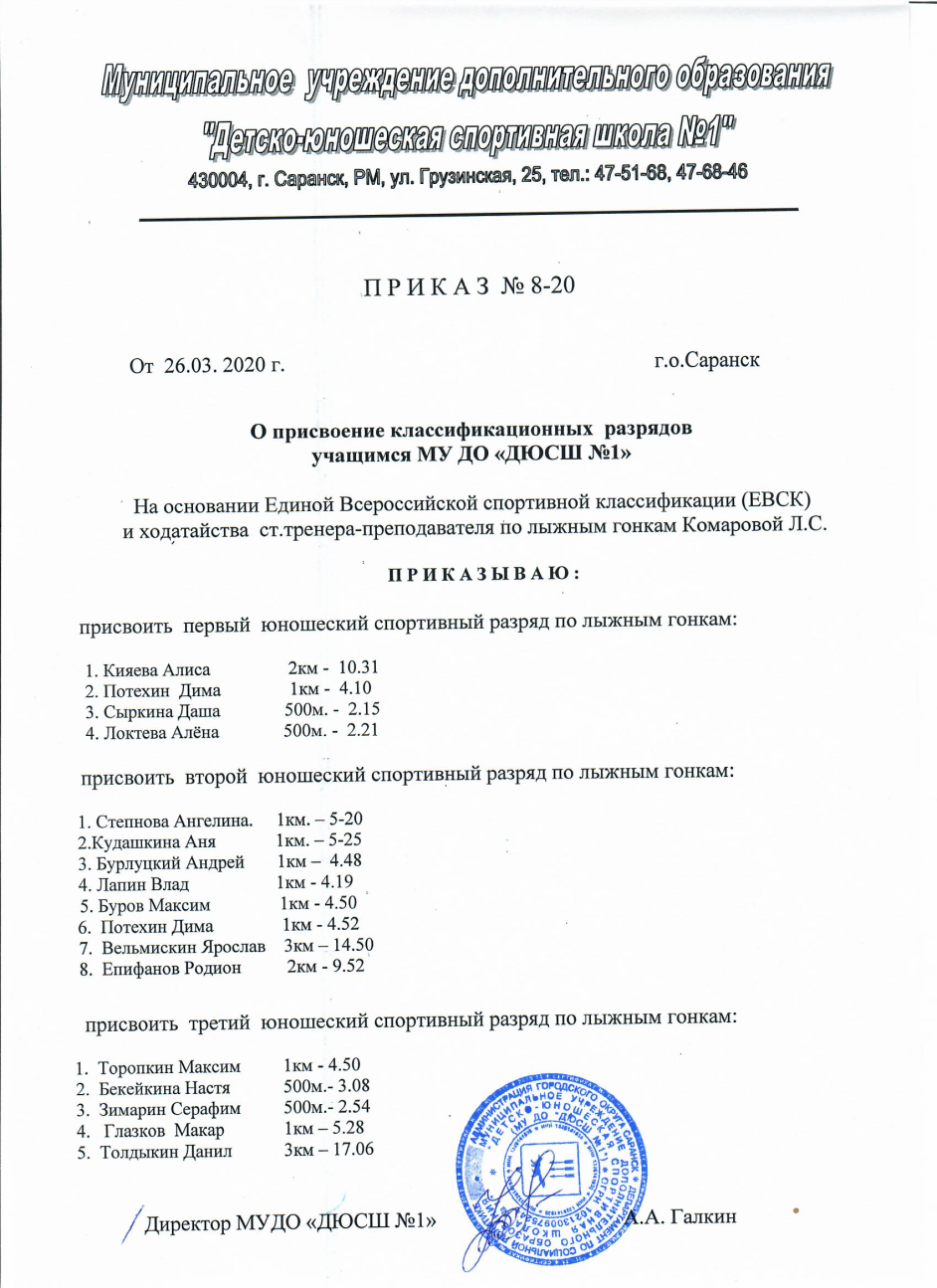 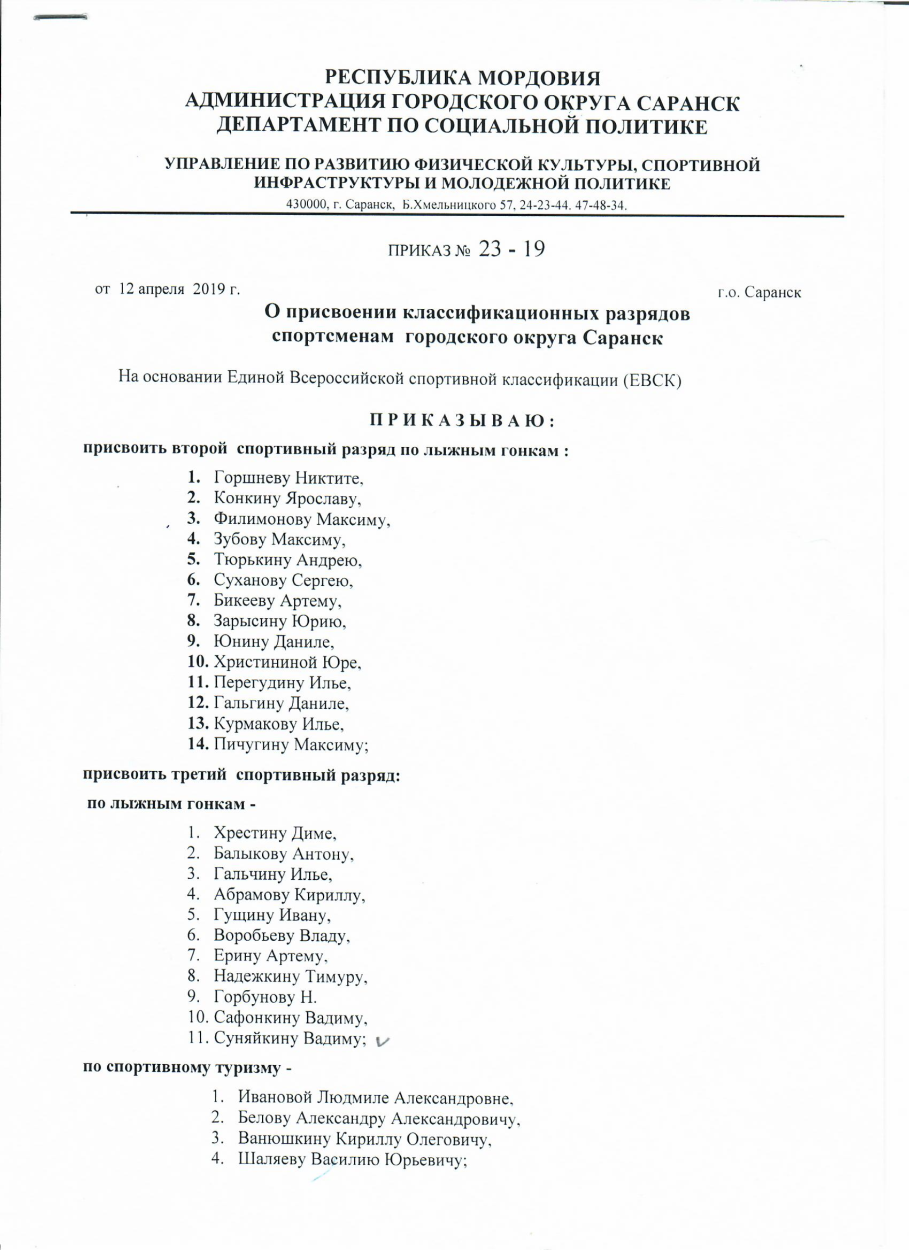 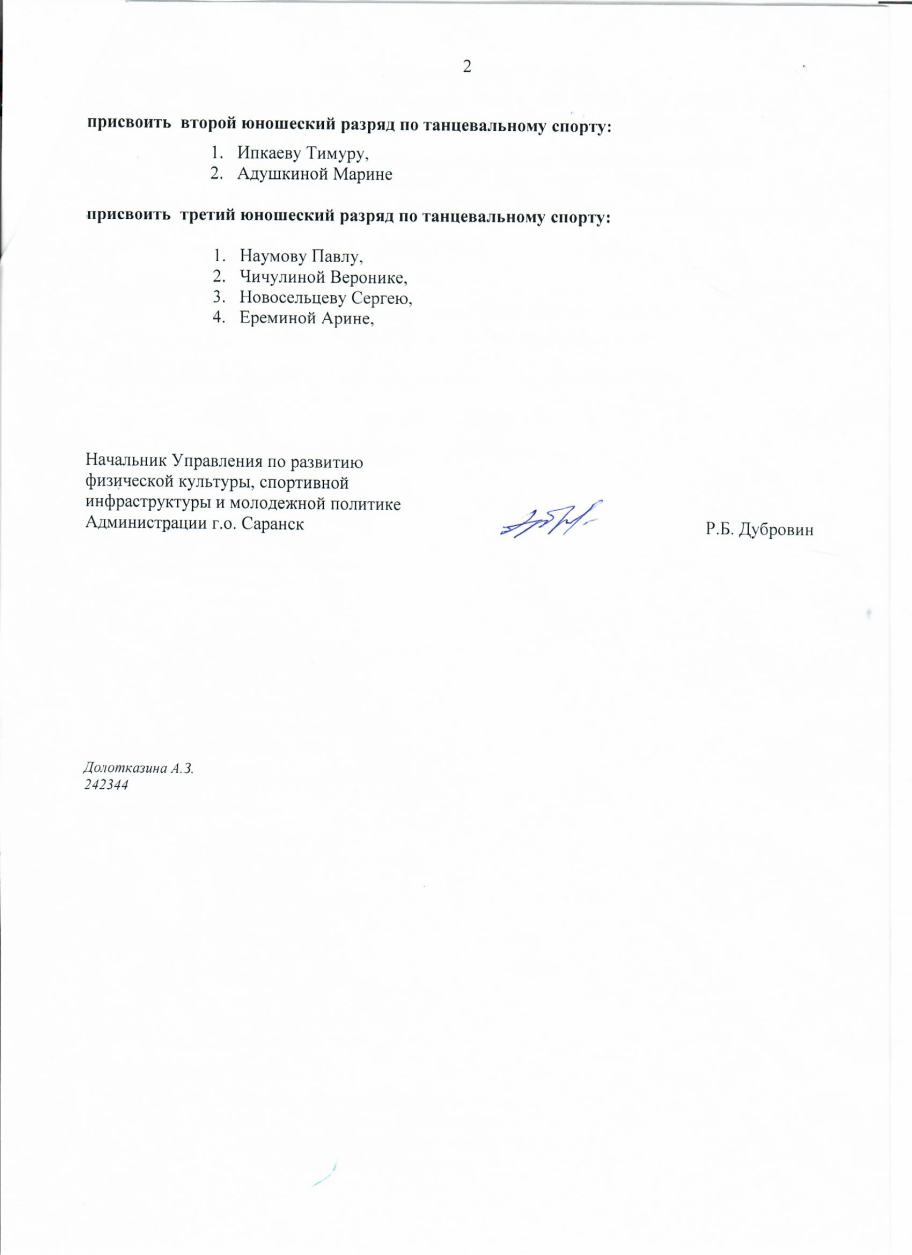 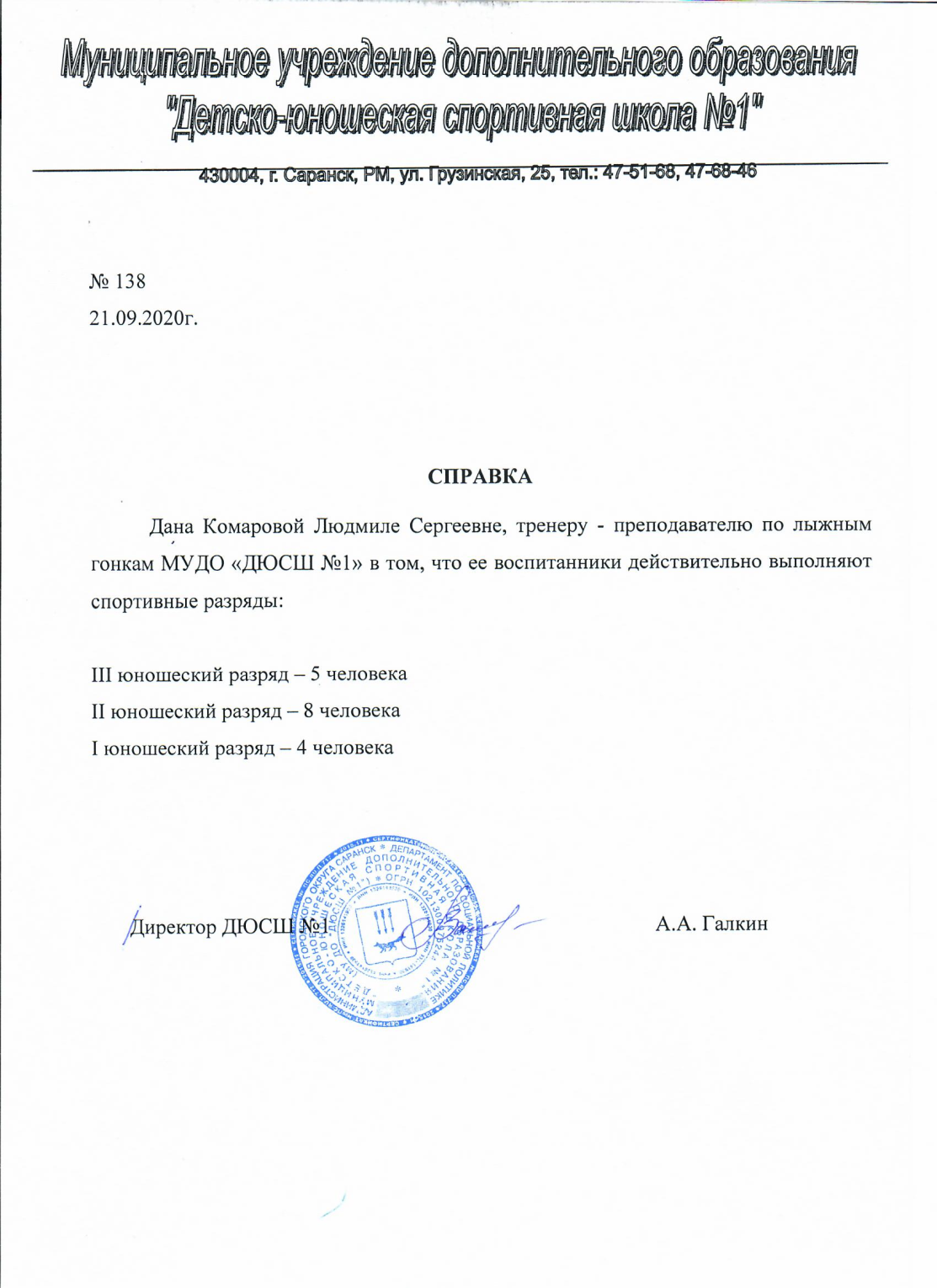 7.Проведение открытых мастер-классов, мероприятий
На уровне образовательной организации
Провела мастер-класс для тренеров-преподавателей ДЮСШ №1 по теме: «Изучение и совершенствование горнолыжной техники для юных лыжников» 14.02.2020г.
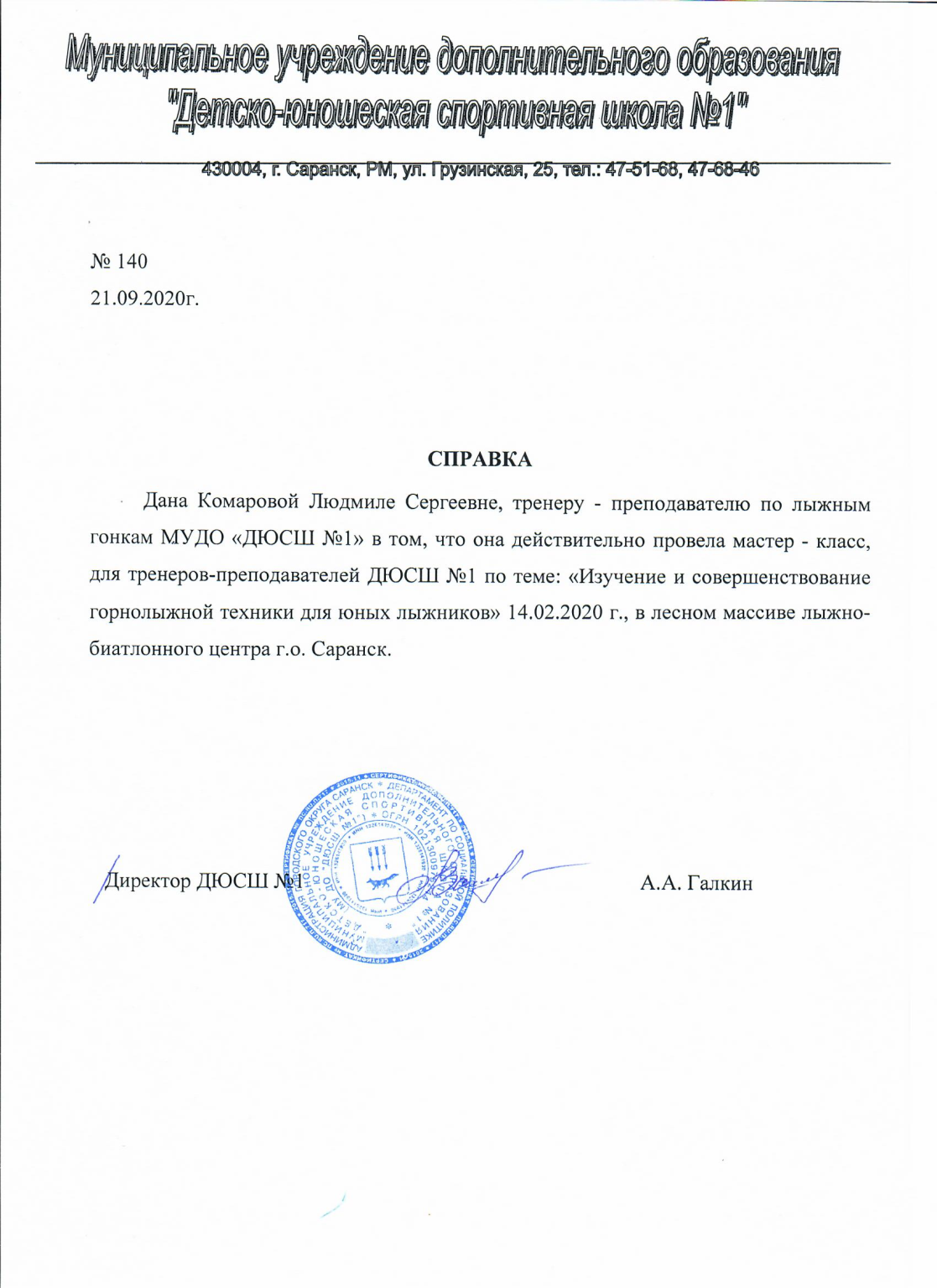 8.Выступления  на заседаниях методических советов, конференциях, педагогических чтениях, семинарах, секциях.
На республиканском уровне:
	Является судьей первой категории, обслуживает соревнования республиканского и Всероссийского уровня по лыжным гонкам, биатлону, легкой атлетике, ГТО.
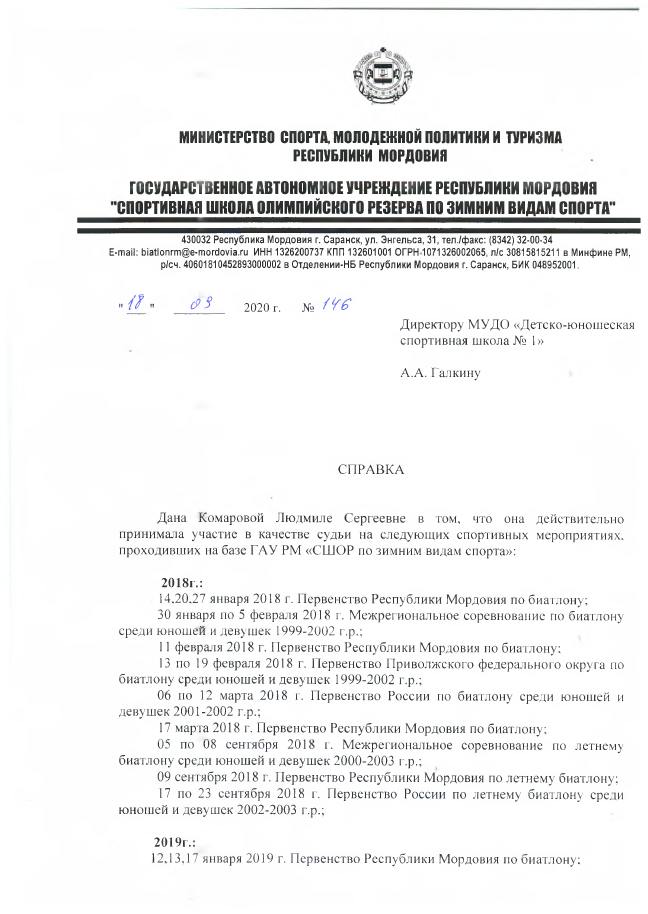 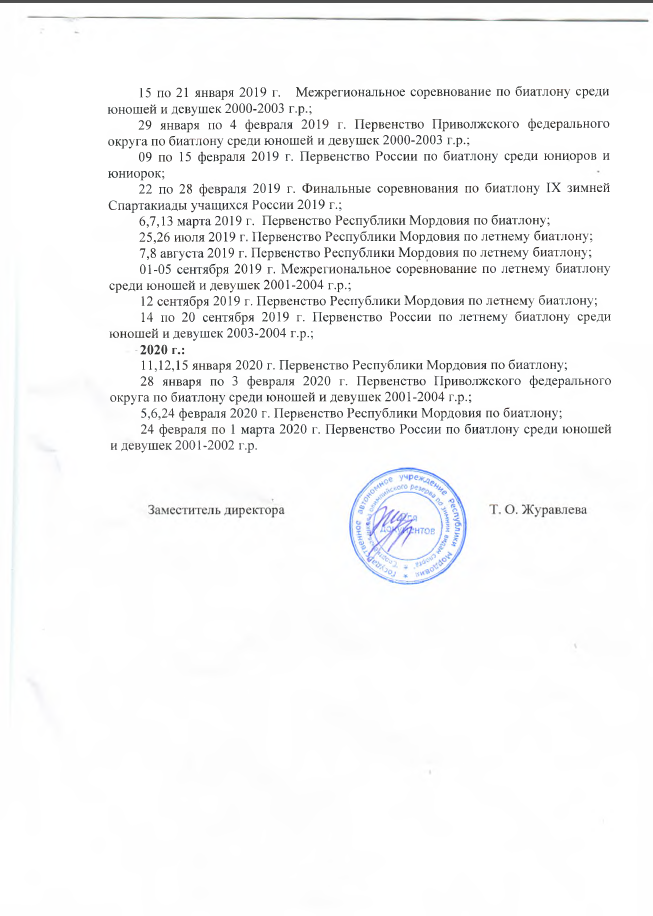 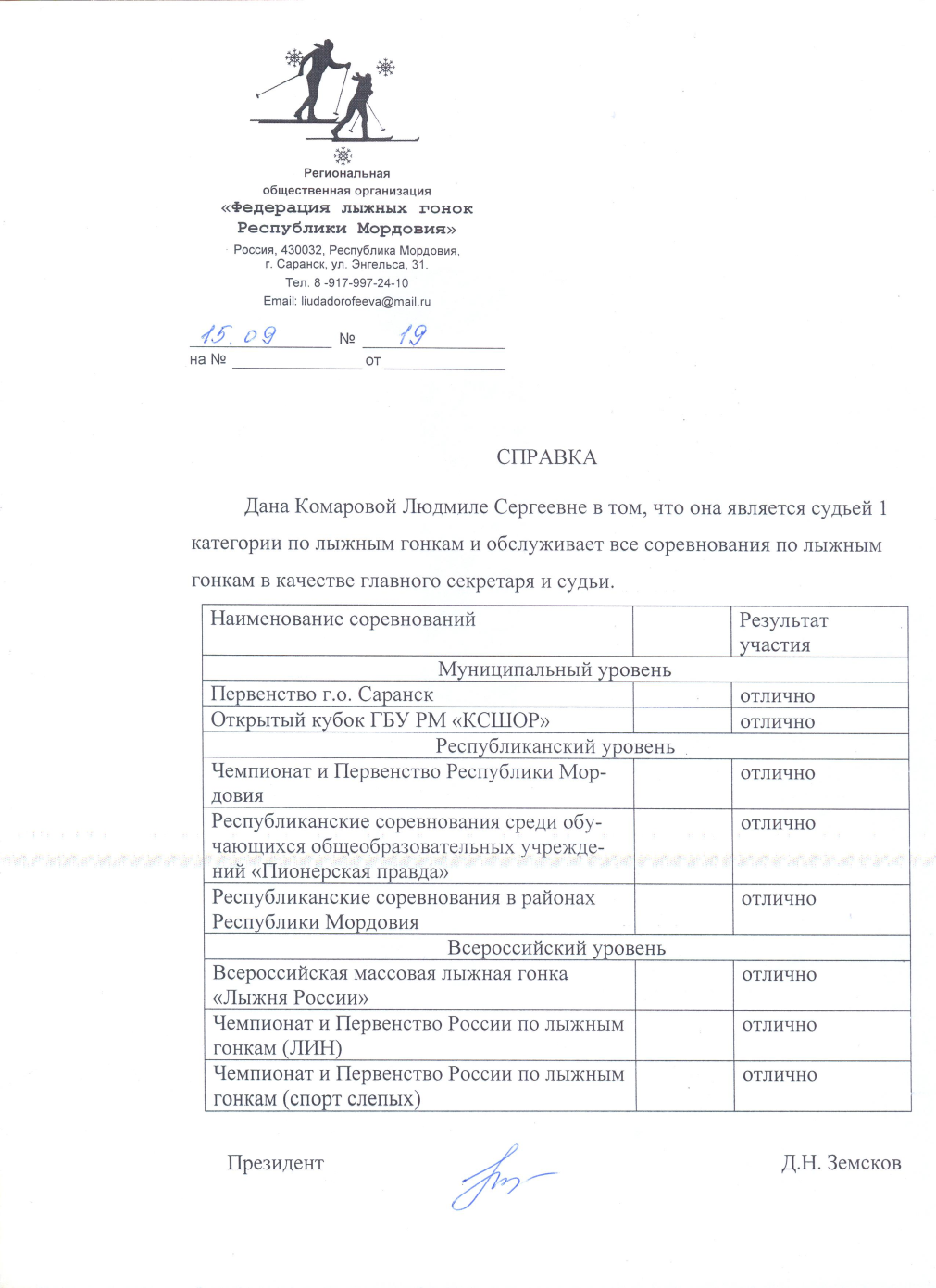 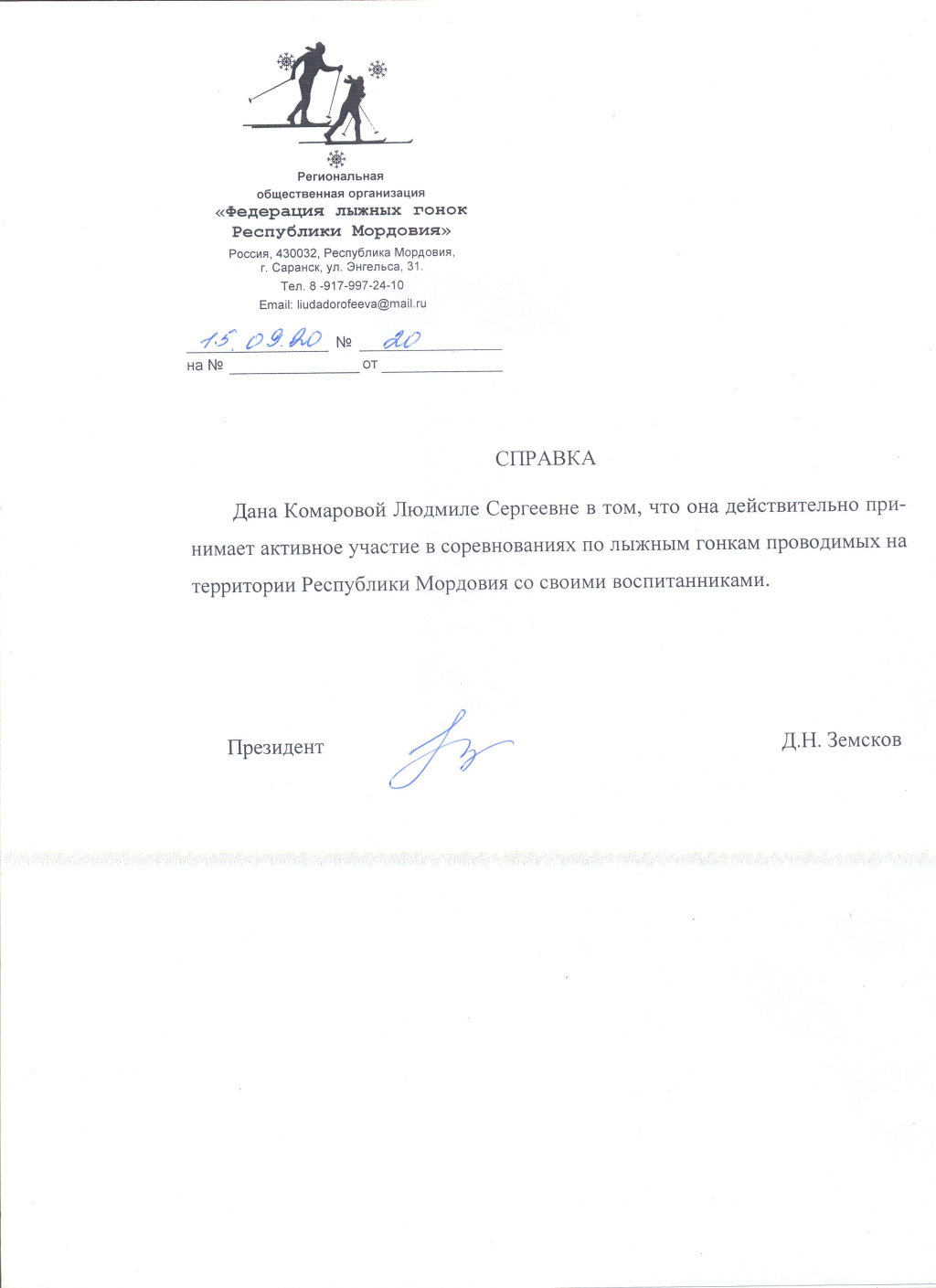 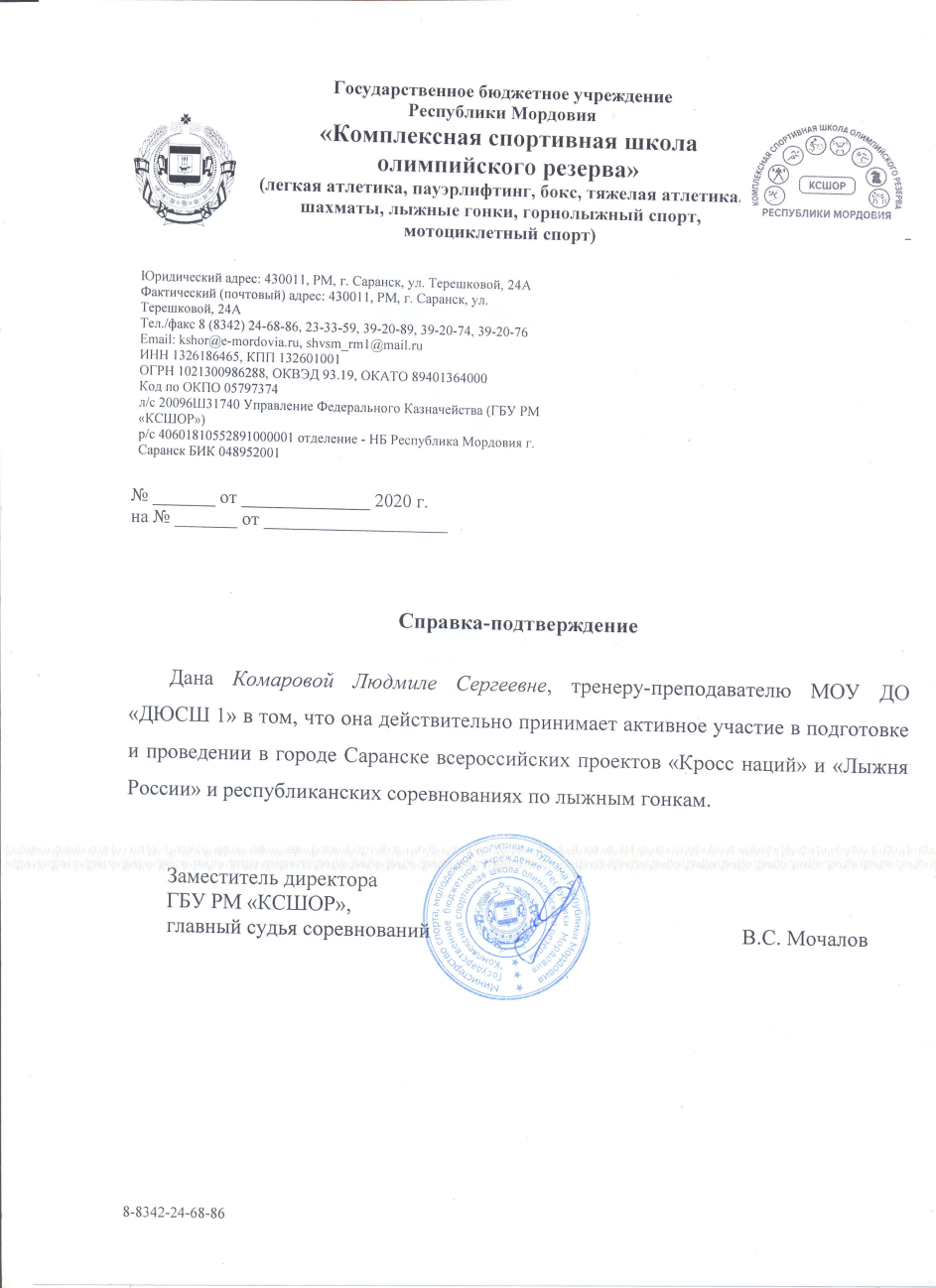 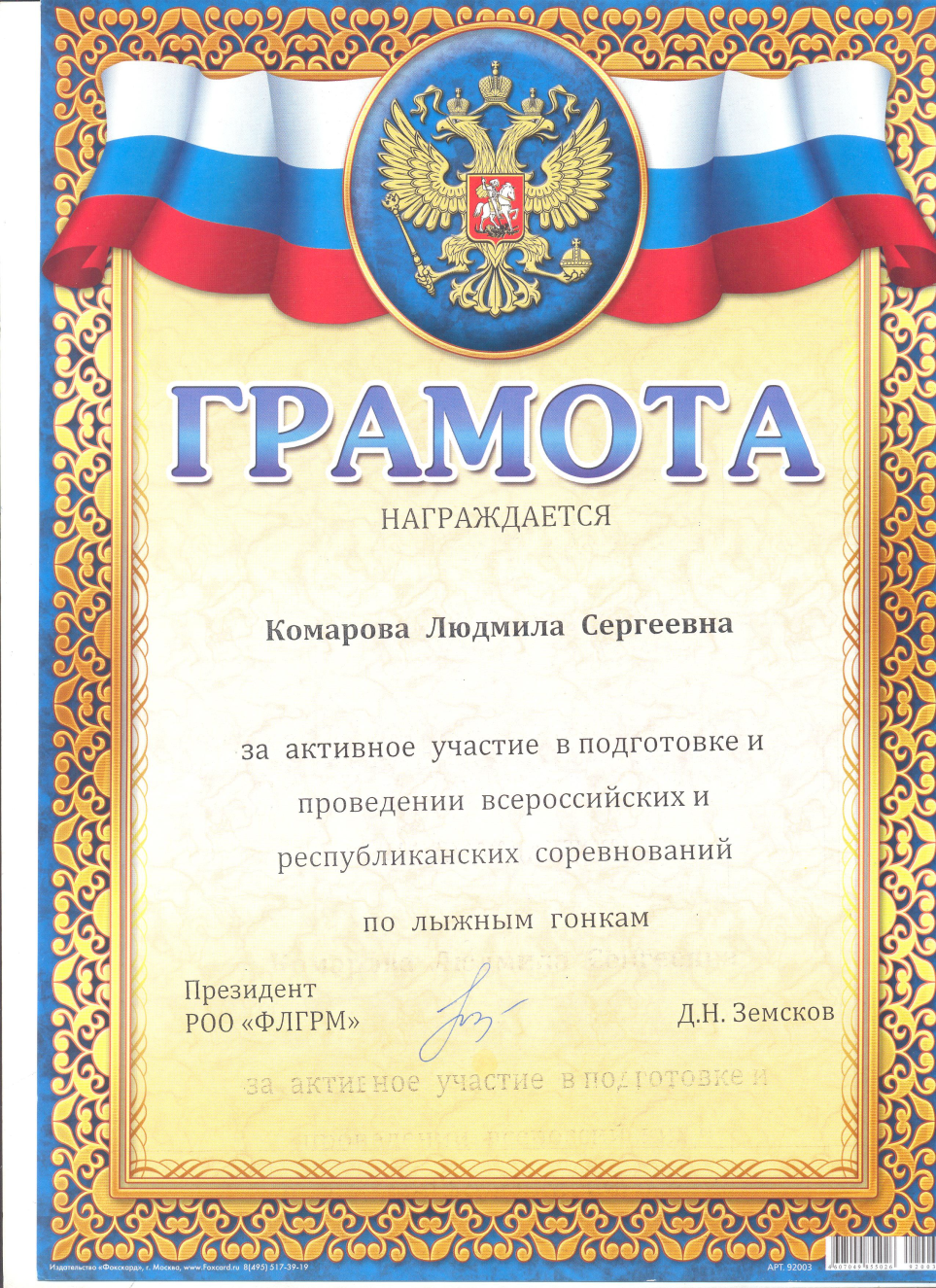 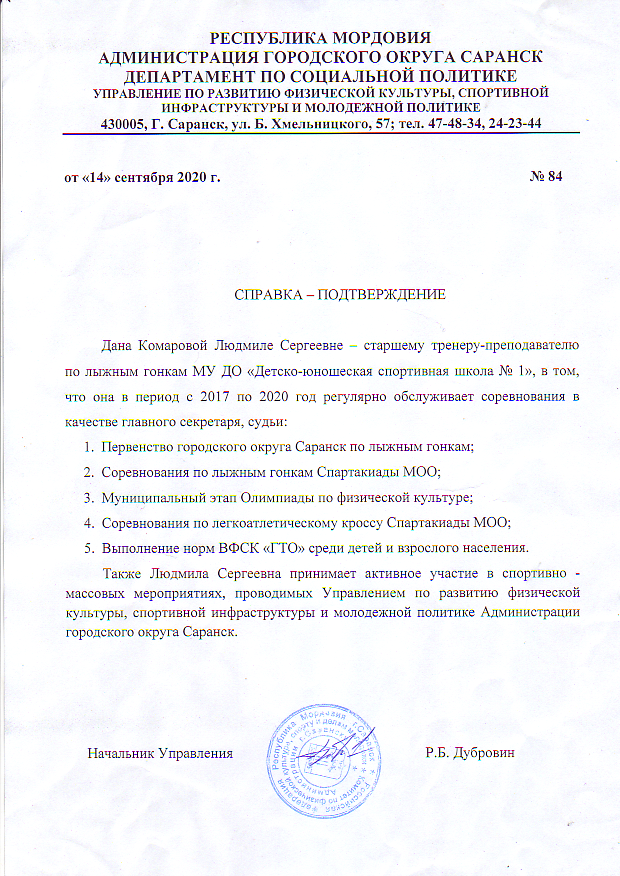 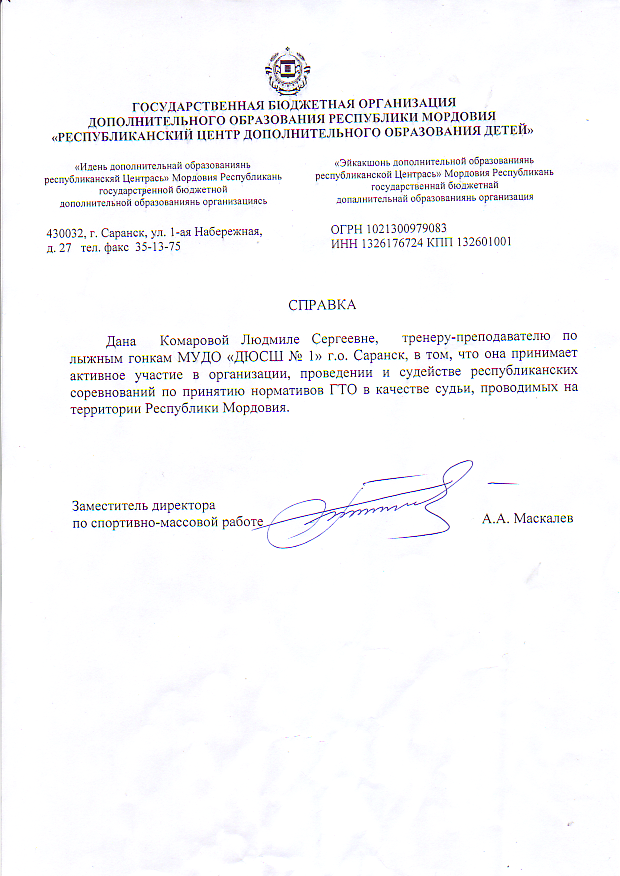 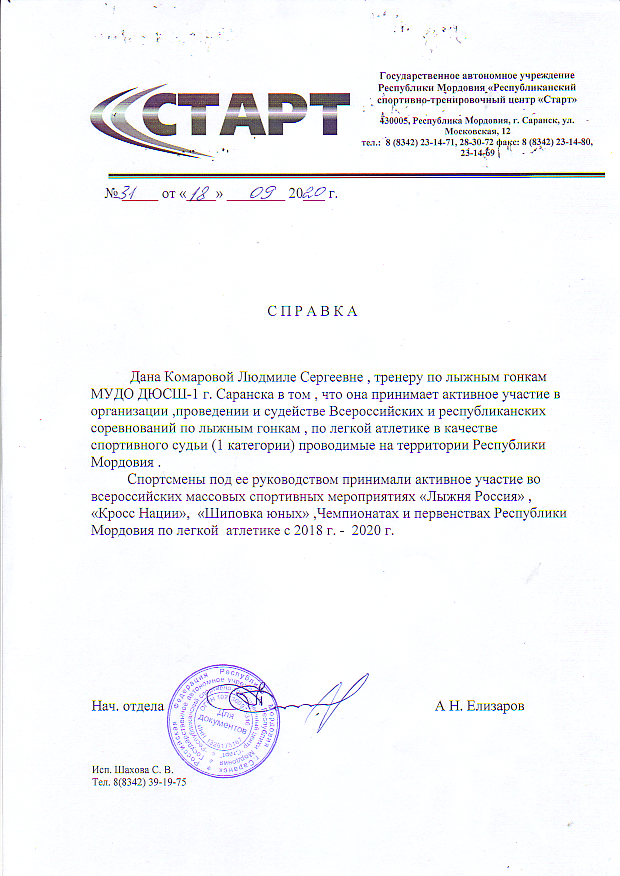 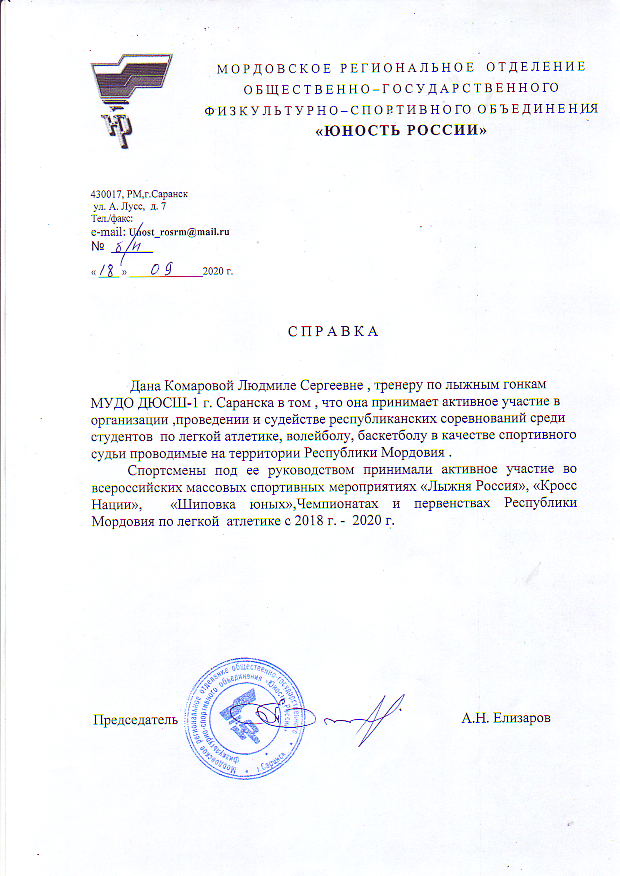 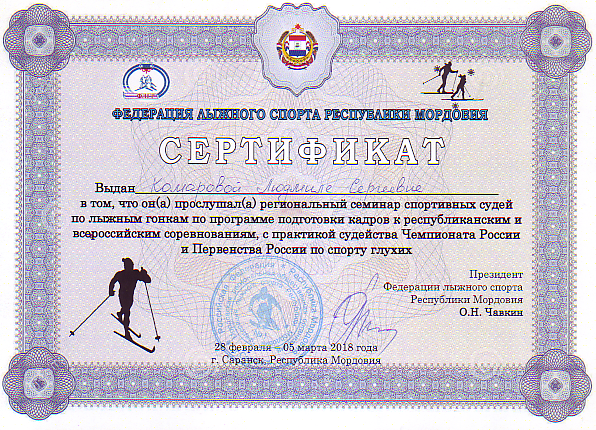 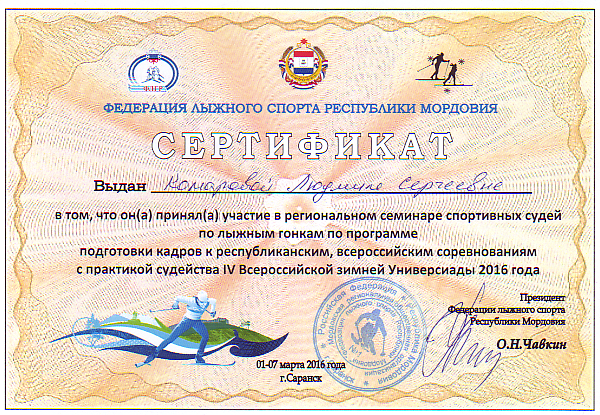 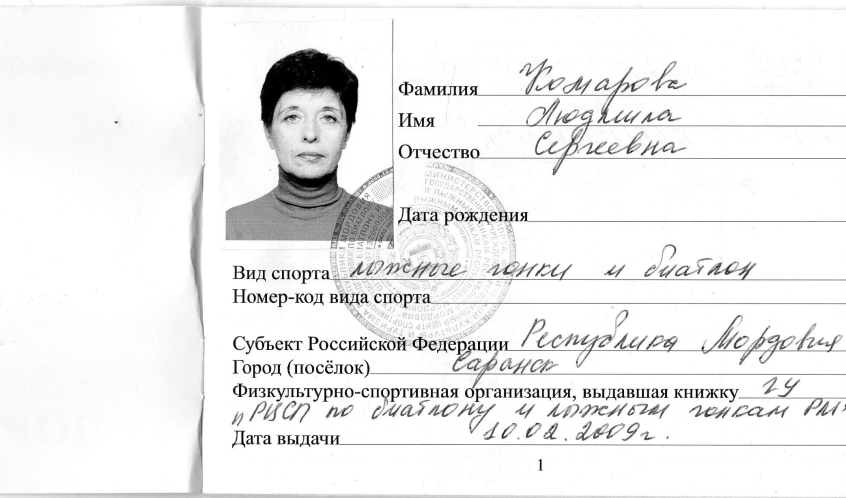 9.Результаты участия воспитанников в официальных соревнованиях
НА РОССИЙСКОМ УРОВНЕ:
СУНЯЙКИН ВАДИМ – II место во Всероссийских соревнованиях по лыжным гонкам в г.Пенза 2020г.

НА РЕСПУБЛИКАНСКОМ УРОВНЕ:
 СУНЯЙКИН ВАДИМ – I место  в республиканских соревнованиях по лыжным гонкам 2020 г.; 
– II место в республиканских соревнованиях по лыжным гонкам 2020г.;  - I место в республиканских 
соревнованиях по лыжным гонкам 2019г.; – I место в республиканских соревнованиях по лыжным гонкам в честь 
памяти 2019г. - III место на Первенстве Республики Мордовия по лыжероллерам 2019г.;  – I место в 
республиканских соревнованиях по лыжным гонкам 2018г.;  – II место в республиканских соревнованиях  по 
лыжным гонкам  2018г; – III место в республиканских соревнованиях  по лыжным гонкам  2019г.;

САФОНКИН ВАДИМ – III место в республиканских соревнованиях по лыжным гонкам 2019г.;
 – III место в республиканских соревнованиях по лыжным гонкам  2019г.

 КИЯЕВА АЛИСА – II место в республиканских соревнованиях по лыжным 2018г.

 ШУВАЛОВ АНДРЕЙ – II место в республиканских соревнованиях по лыжным гонкам, 2019г.
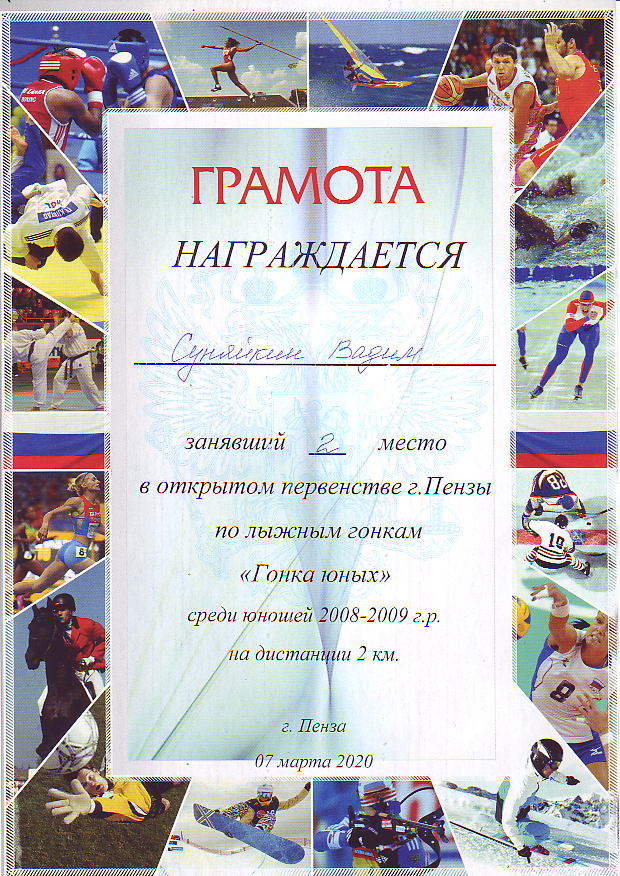 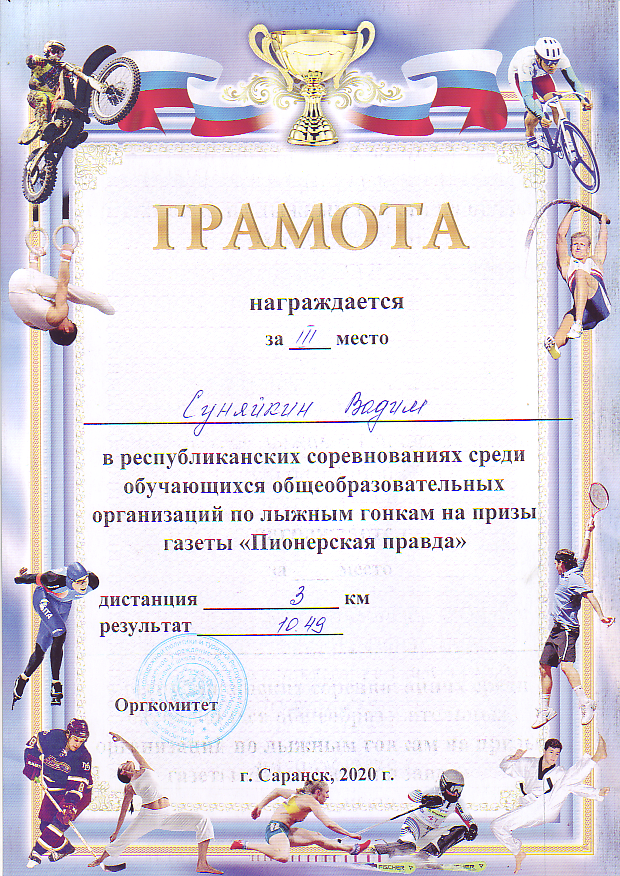 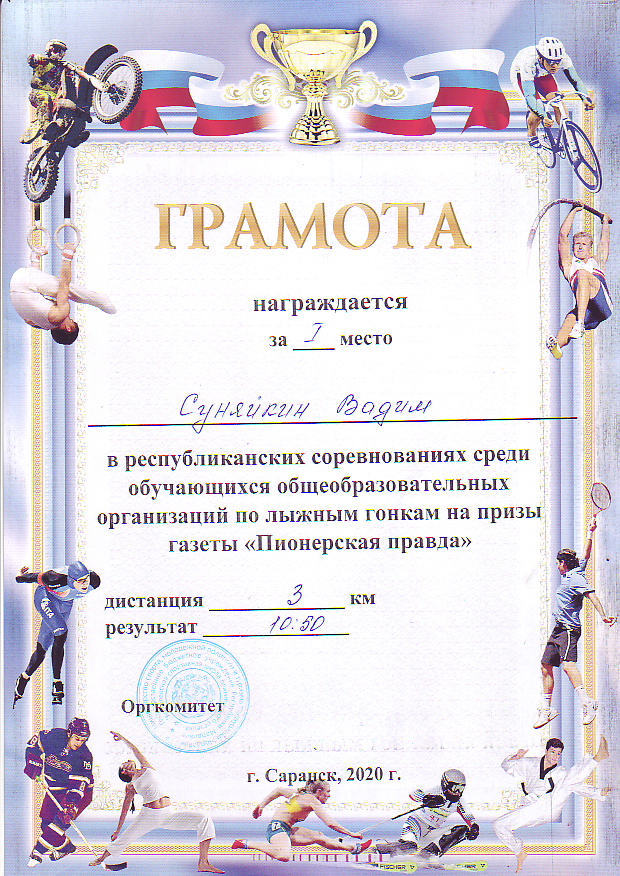 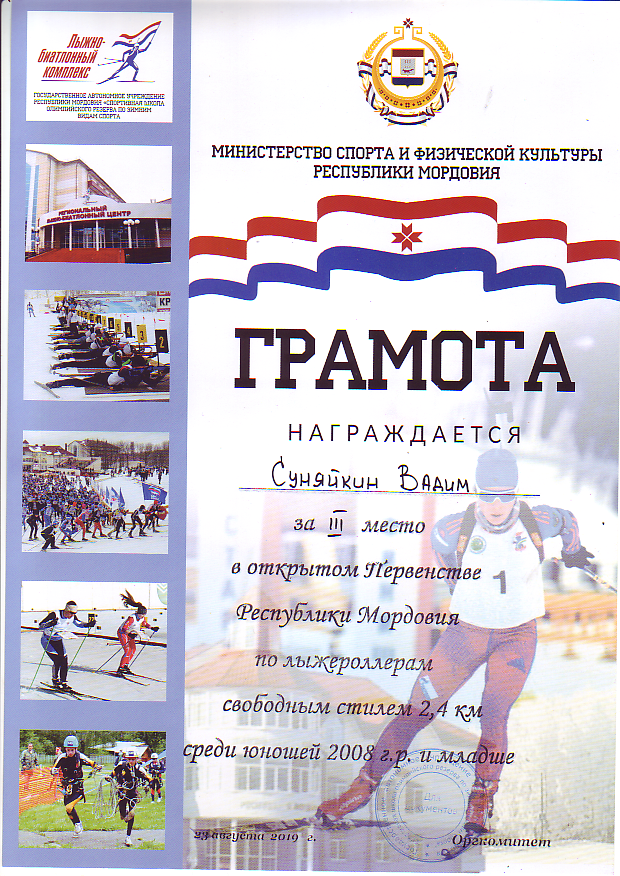 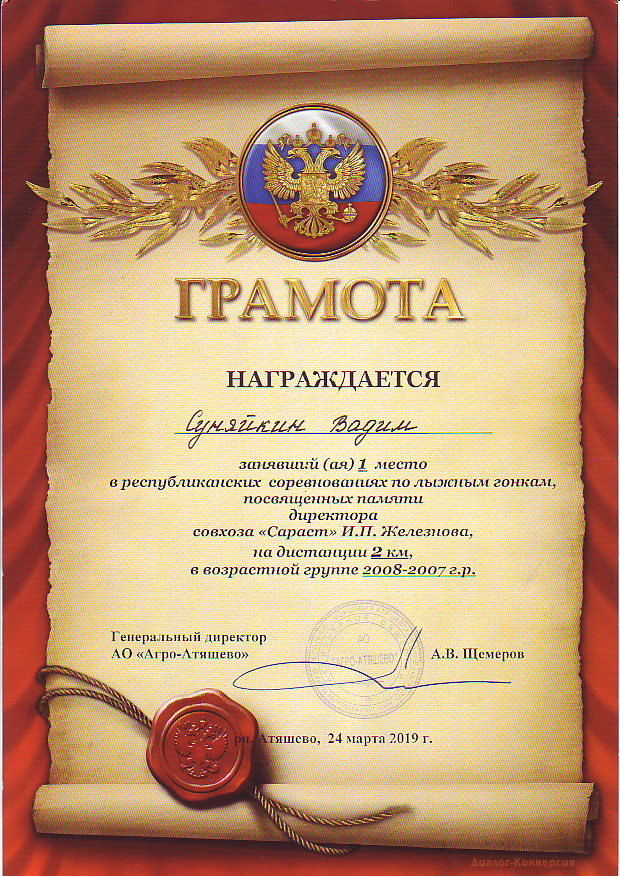 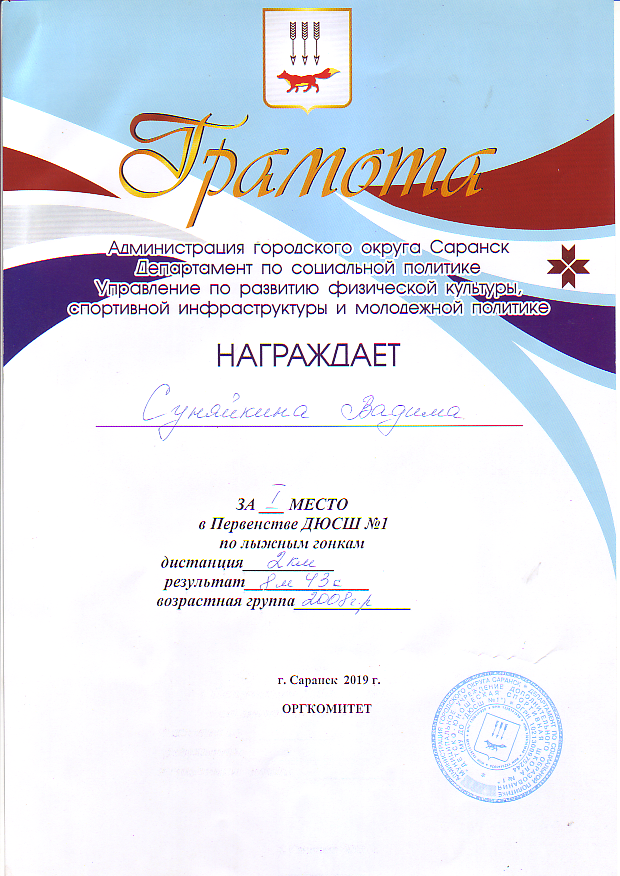 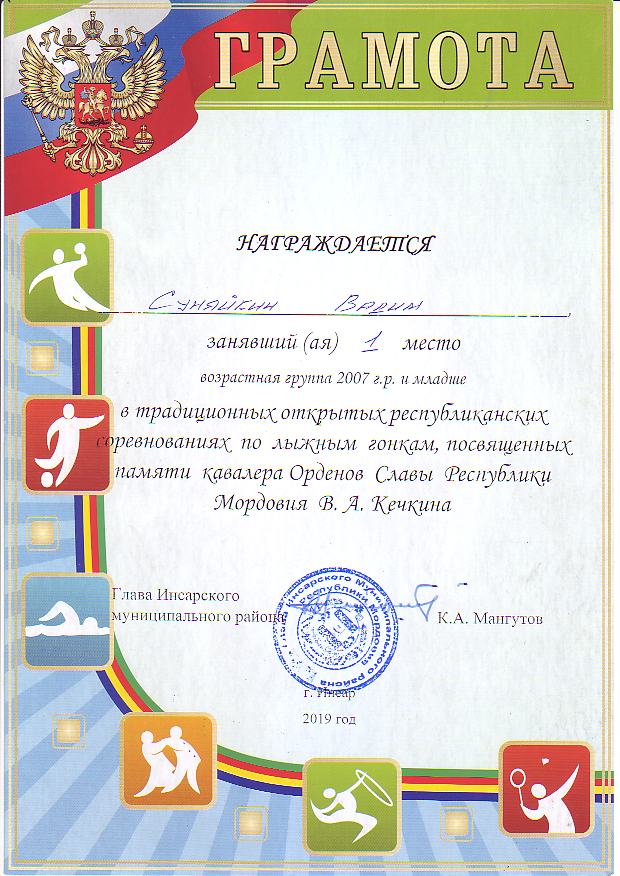 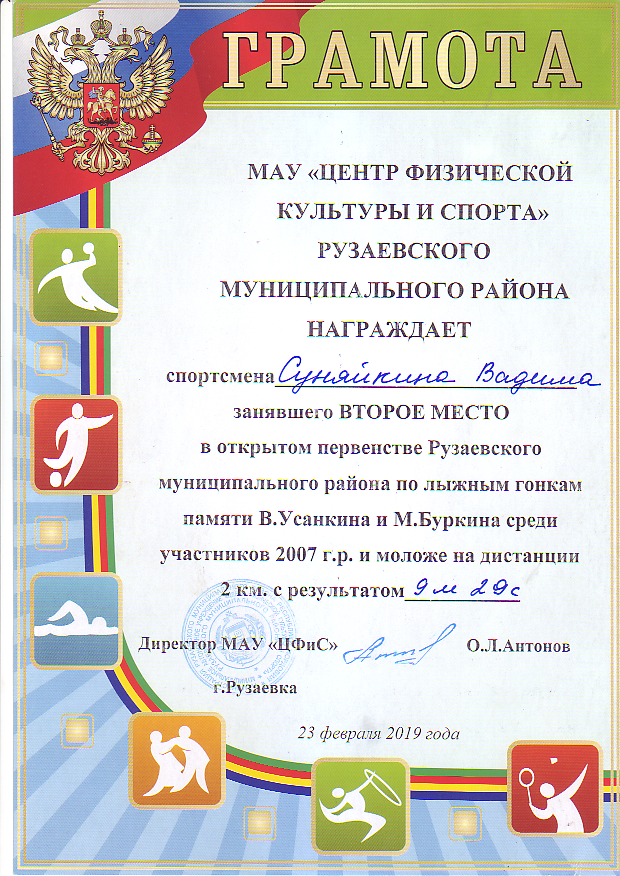 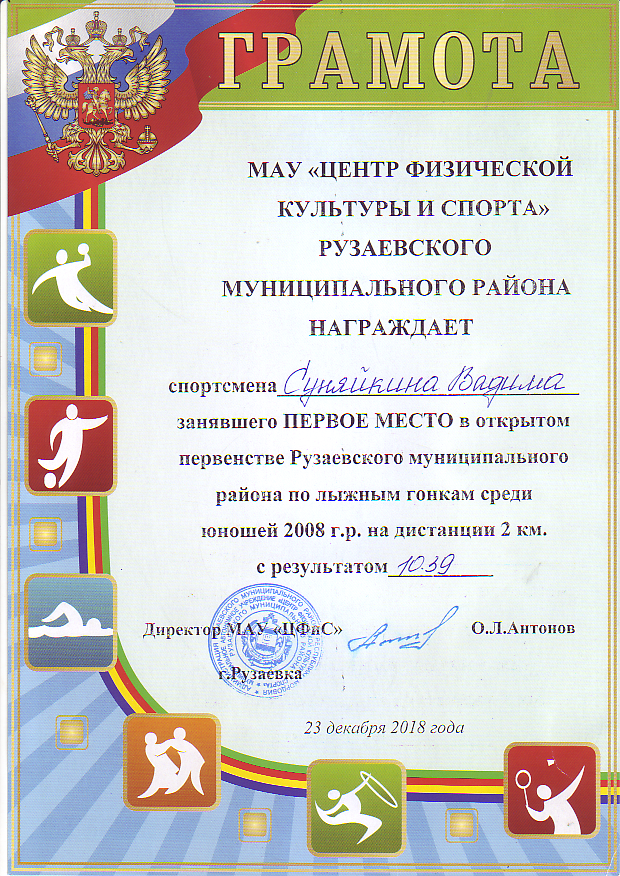 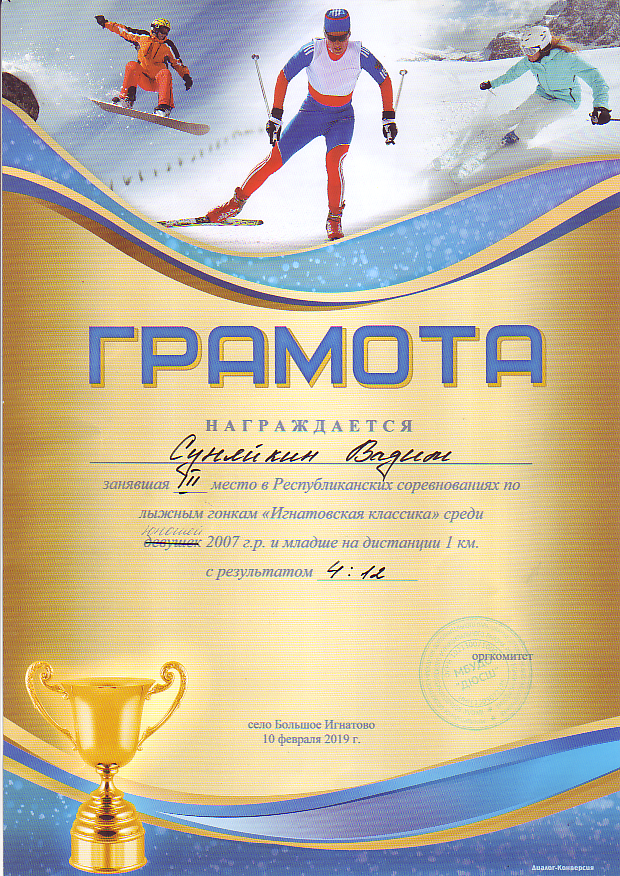 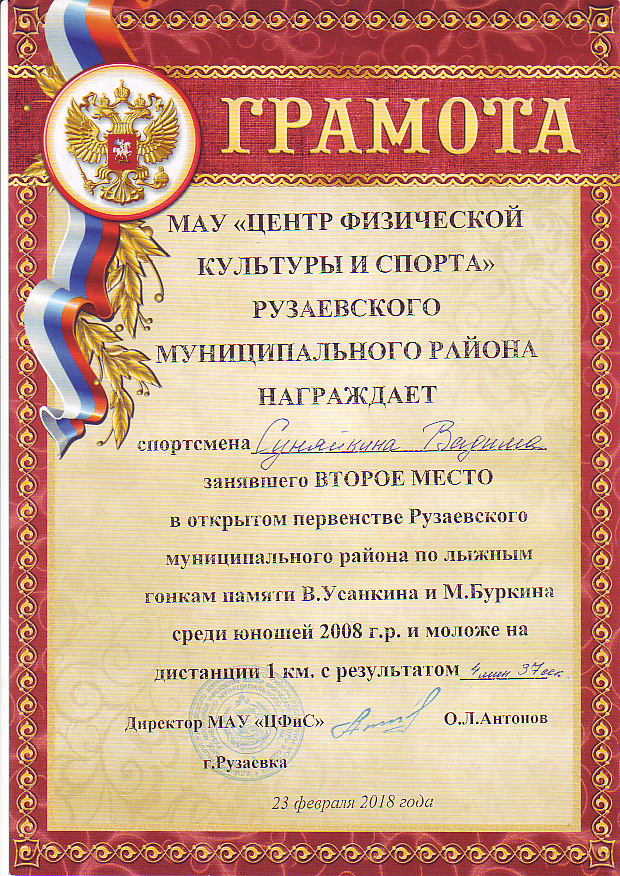 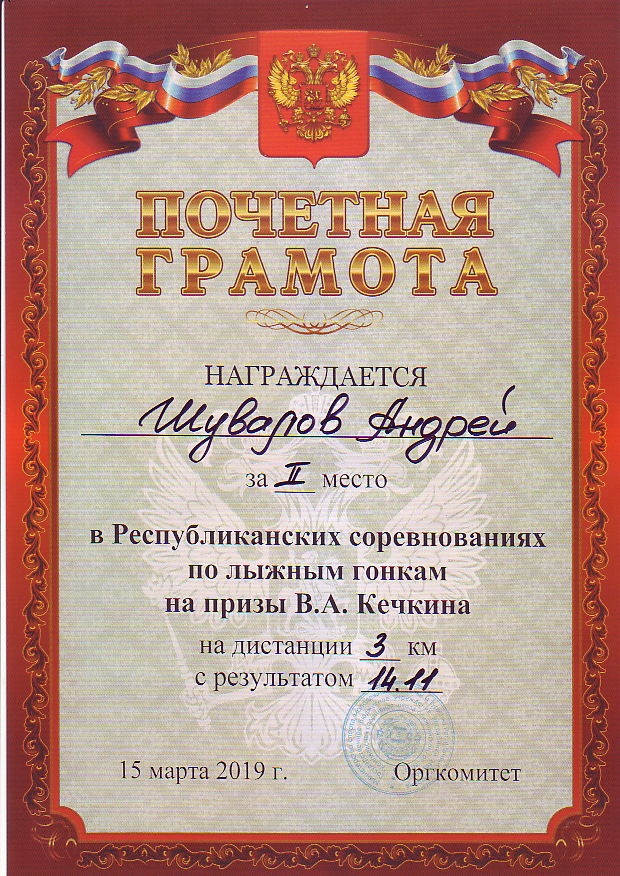 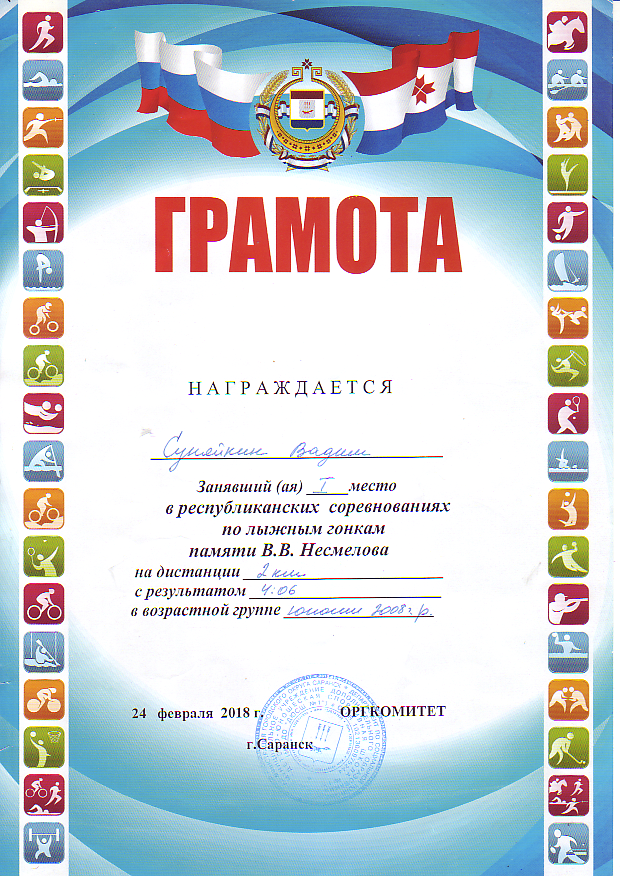 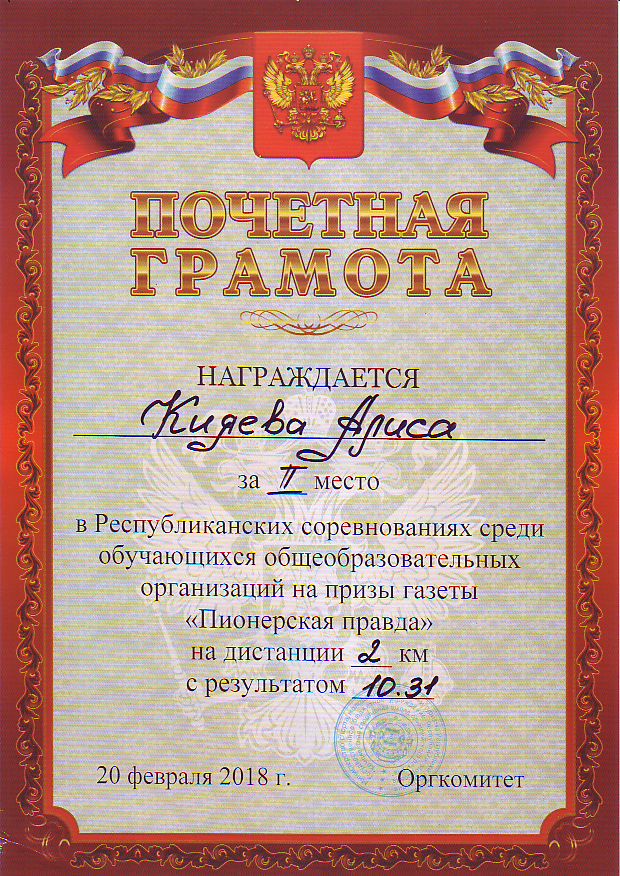 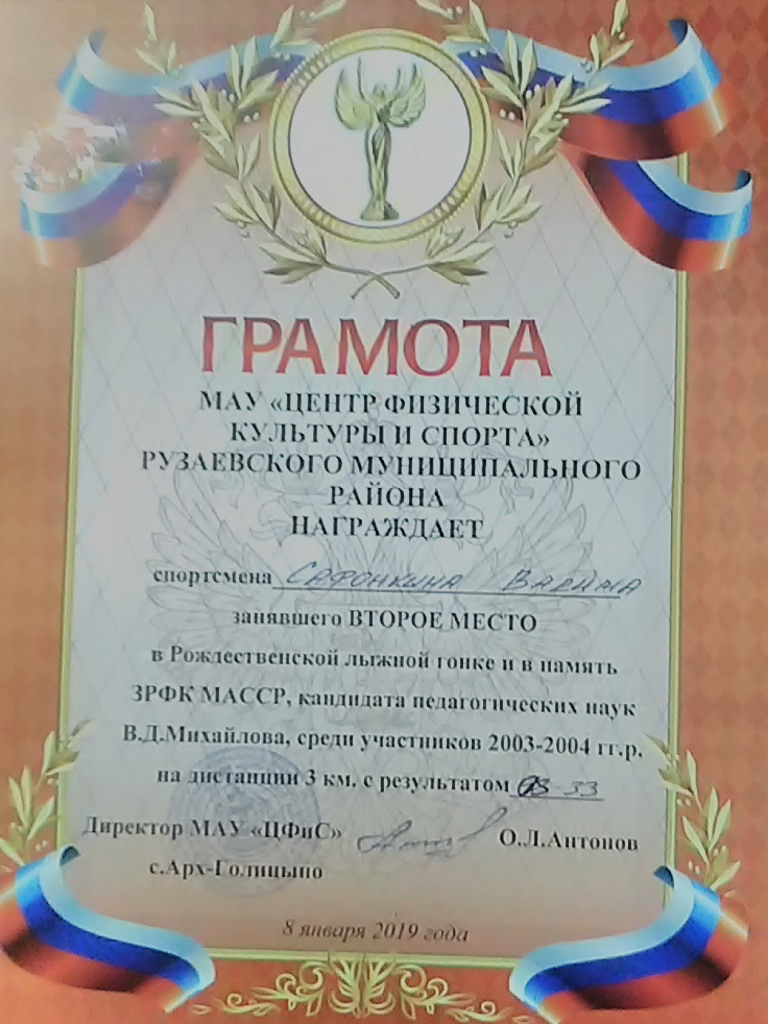 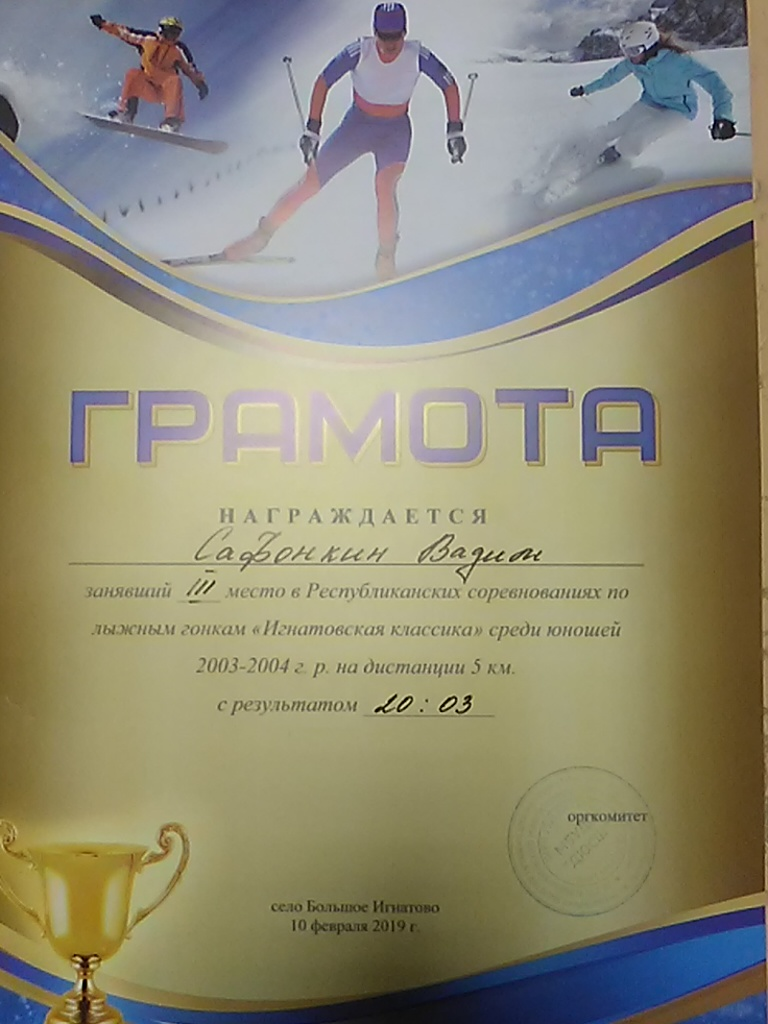 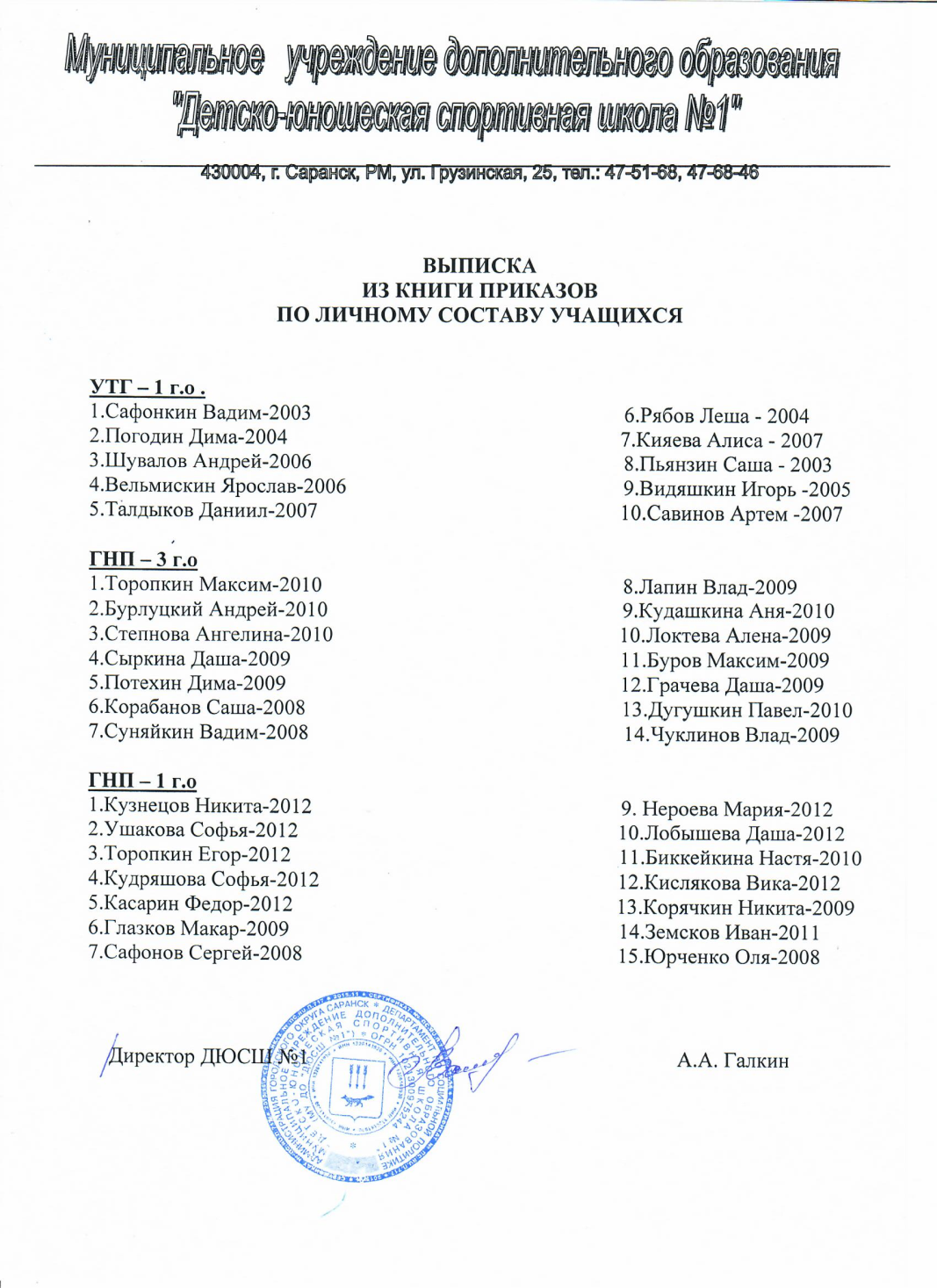 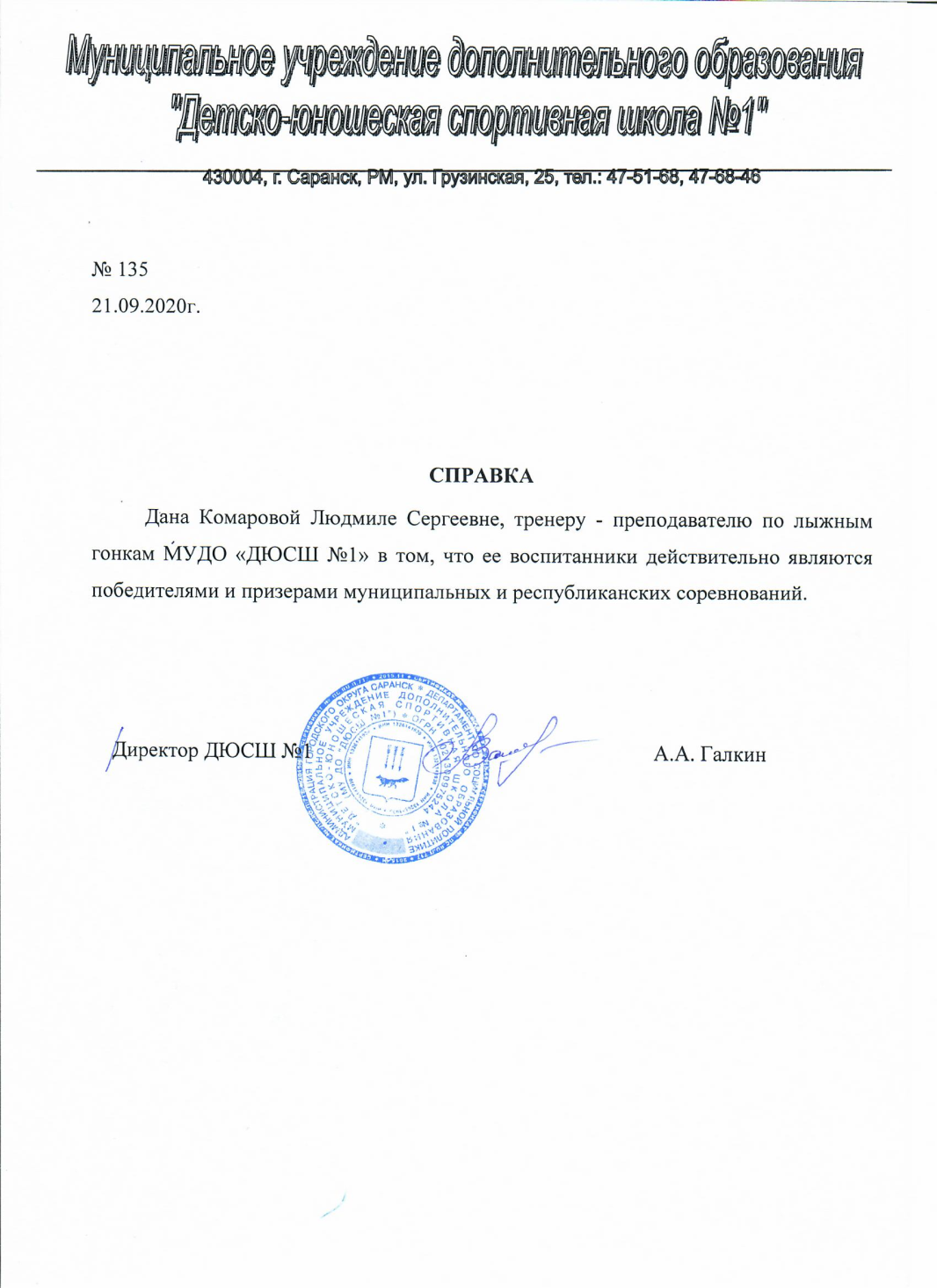 10.Система взаимодействия с родителями воспитанников
Родительские собрания (сентябрь, декабрь, февраль, май)
Проведение бесед на различные темы: «Здоровый образ жизни», «Воспитание нравственности и формирование правильной самооценки ребенка в семье», «Психологическая подготовка спортсмена»,  «Специфика семейного воспитания: позитивное и негативное», «Физиологическое взросление и его влияние на формирование личностных качеств спортсмена» (в течение учебного года)
Посещение учебно-тренировочных занятий, спортивно-массовых мероприятий (в течение учебного года)
Контроль за прохождением медицинского осмотра обучающихся в республиканском врачебно-физкультурном диспансере
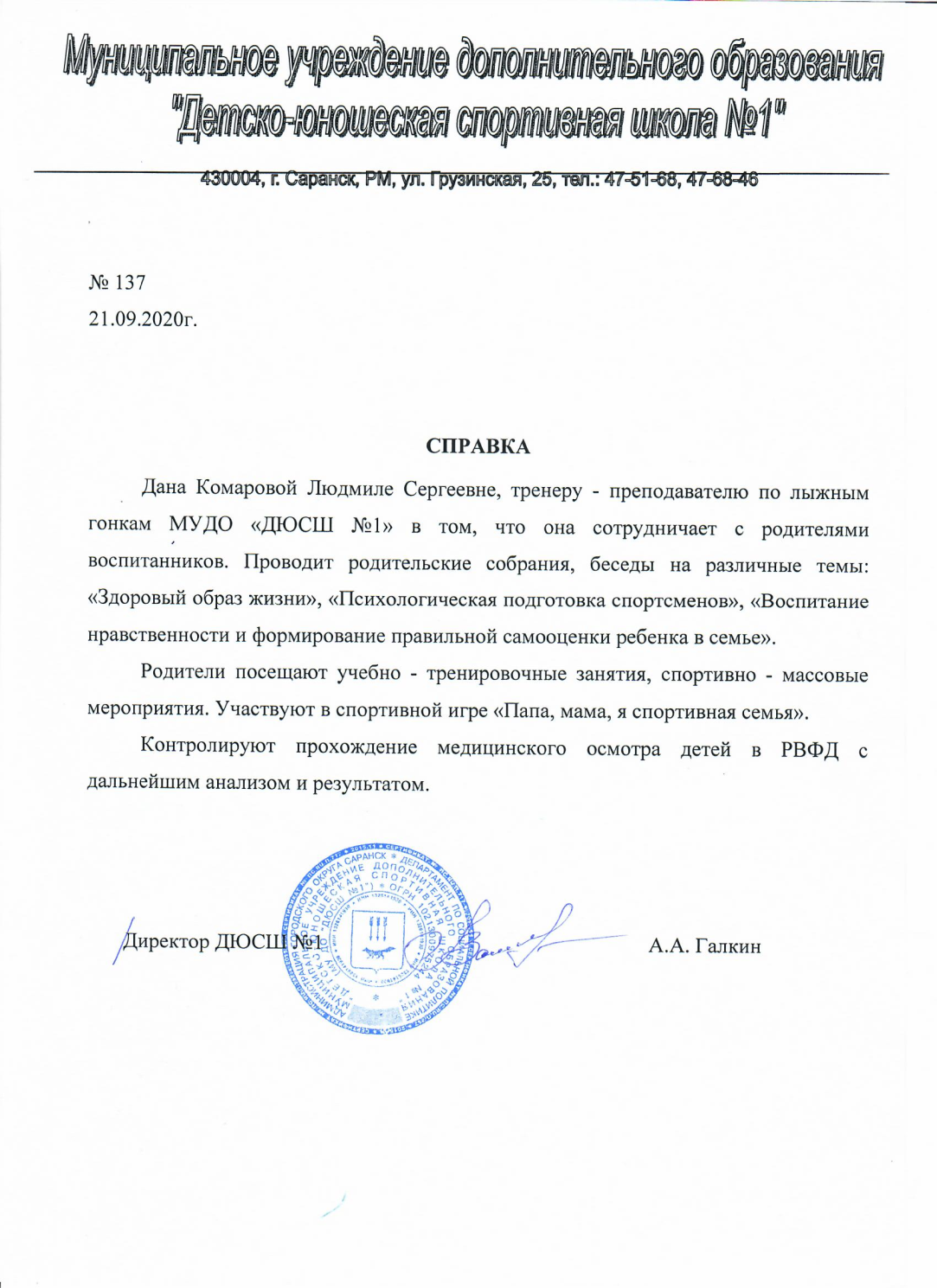 11.Наличие публикаций, авторских программ, методических пособий, методических рекомендаций
Разработано методическое пособие «Методика начального обучения технике передвижения на лыжах» в муниципальных образовательных учреждениях дополнительного образования детей физкультурно - спортивной направленности».

	Утверждено ФГБОУ ВПО «МГПИ им. М. Е. Евсевьева, факультет «Физическая культура»
     Мамаев А.Р. - кандидат педагогических наук, старший  преподаватель 30.09.2020г.
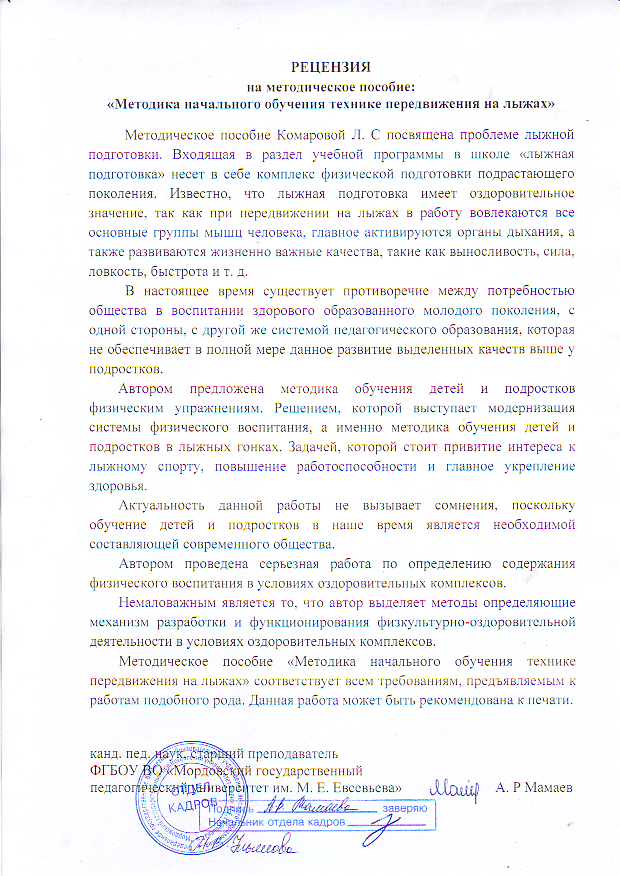 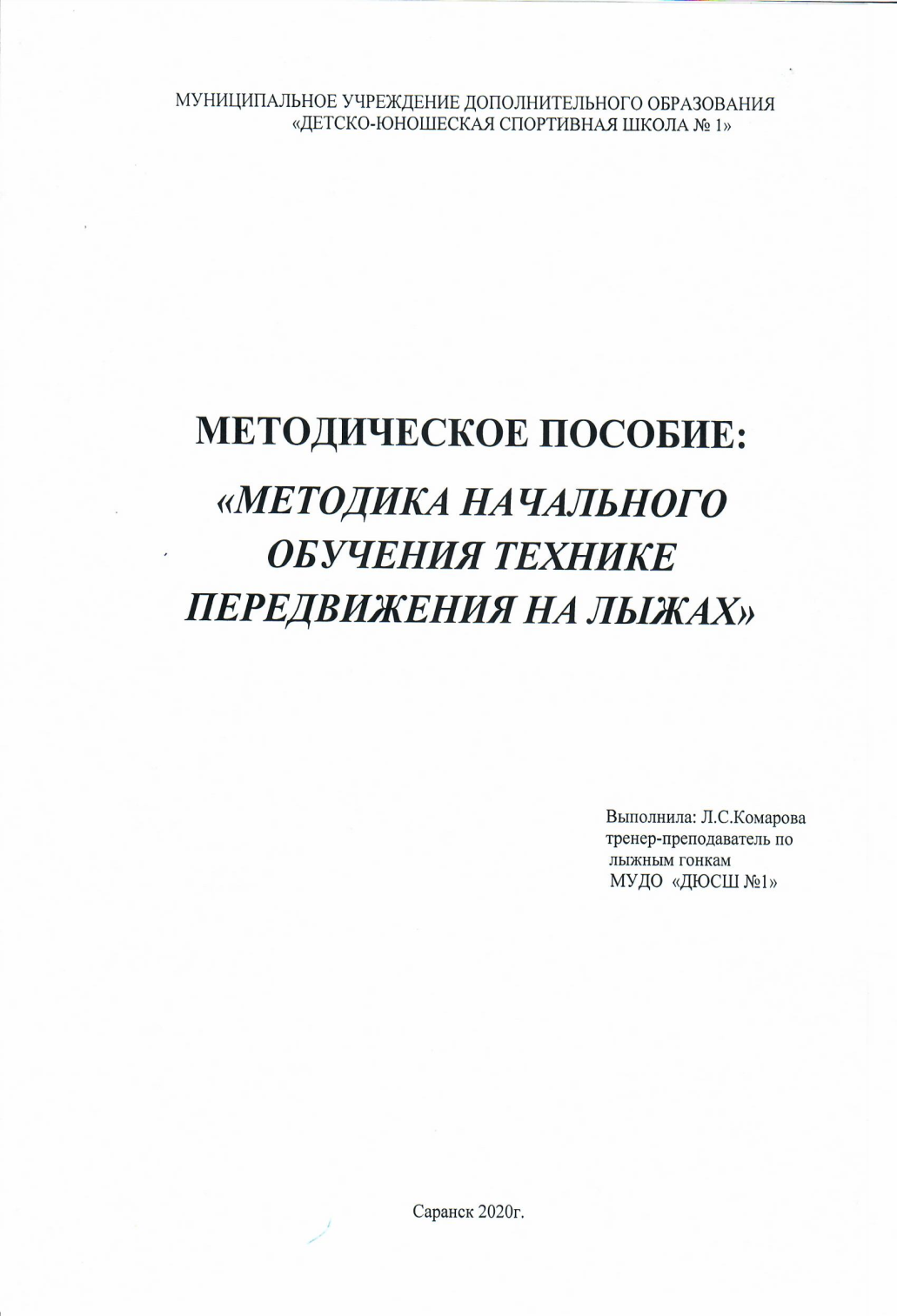 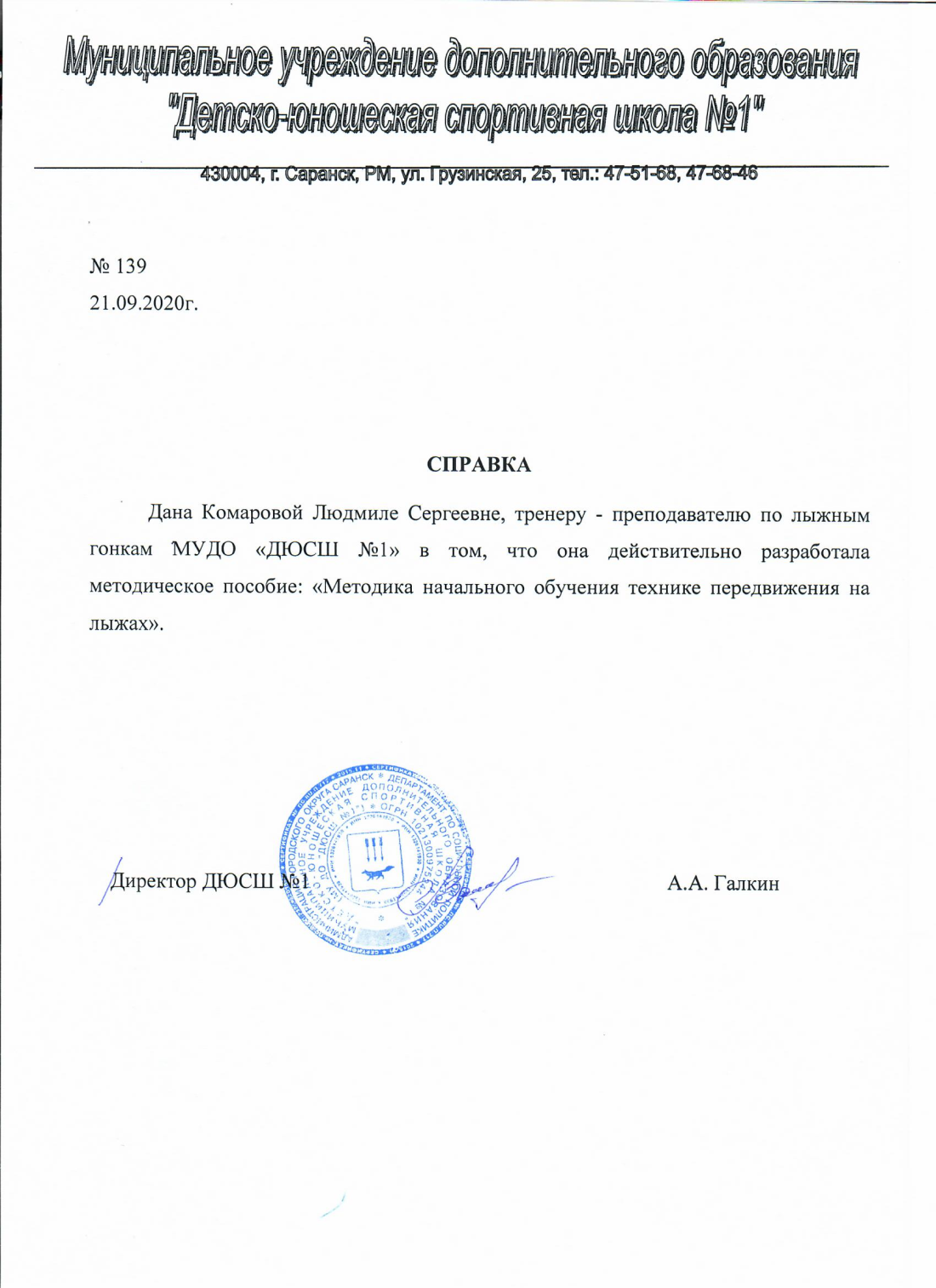 14.Награды и поощрения
Республиканский уровень:
  Награждена Почетной грамотой Правительства Республики Мордовия за многолетний добросовестный труд и достигнутые успехи в профессиональной деятельности 2015 г.
 Благодарностью Главы Республики Мордовия за большой личный вклад в подготовку и успешное проведение выборов в Государственную Думу РФ 2016г.
 Муниципальный уровень:
 Награждена Почетной грамотой  Зам.Главы Администрации г.о .Саранск за большой вклад в развитие и популяризацию физической культуры и спорта в г.о.Саранск 
Благодарность Администрации МУ ДО «ДЮСШ №1» за многолетний добросовестный труд и высокое педагогическое мастерство
Награждена Грамотой от городской организации профсоюза работников народного образования и науки РФ за II место в соревнованиях по лыжным гонкам среди женщин в рамках Спартакиады 2015-2016 уч.г.
Награждена Грамотой от городской организации профсоюза работников народного образования и науки РФ за III место в соревнованиях по лыжным гонкам среди женщин в рамках Спартакиады 2016-2017 уч.г.
Награждена Грамотой от городской организации профсоюза работников народного образования и науки РФ за III место в соревнованиях по лыжным гонкам среди женщин в рамках Спартакиады 2017-2018 уч.г.
Награждена Грамотой от Федерации ЛГ за активное участие в подготовке и проведении  всероссийских и республиканских соревнований по лыжным гонкам
Награждена  Грамотой от МРОБ Фонда за добросовестный труд, активное участие в судействе, организации и проведении спортивных мероприятий 
Награждена Почетной грамотой в честь 80-летия спортивного общества «Спартак» и за большой личный вклад в развитие физической культуры и спорта спартаковского движения
Награждена Грамотой Администрации детского спортивного лагеря за подготовку подрастающего поколения  к дальнейшим  спортивным успехам
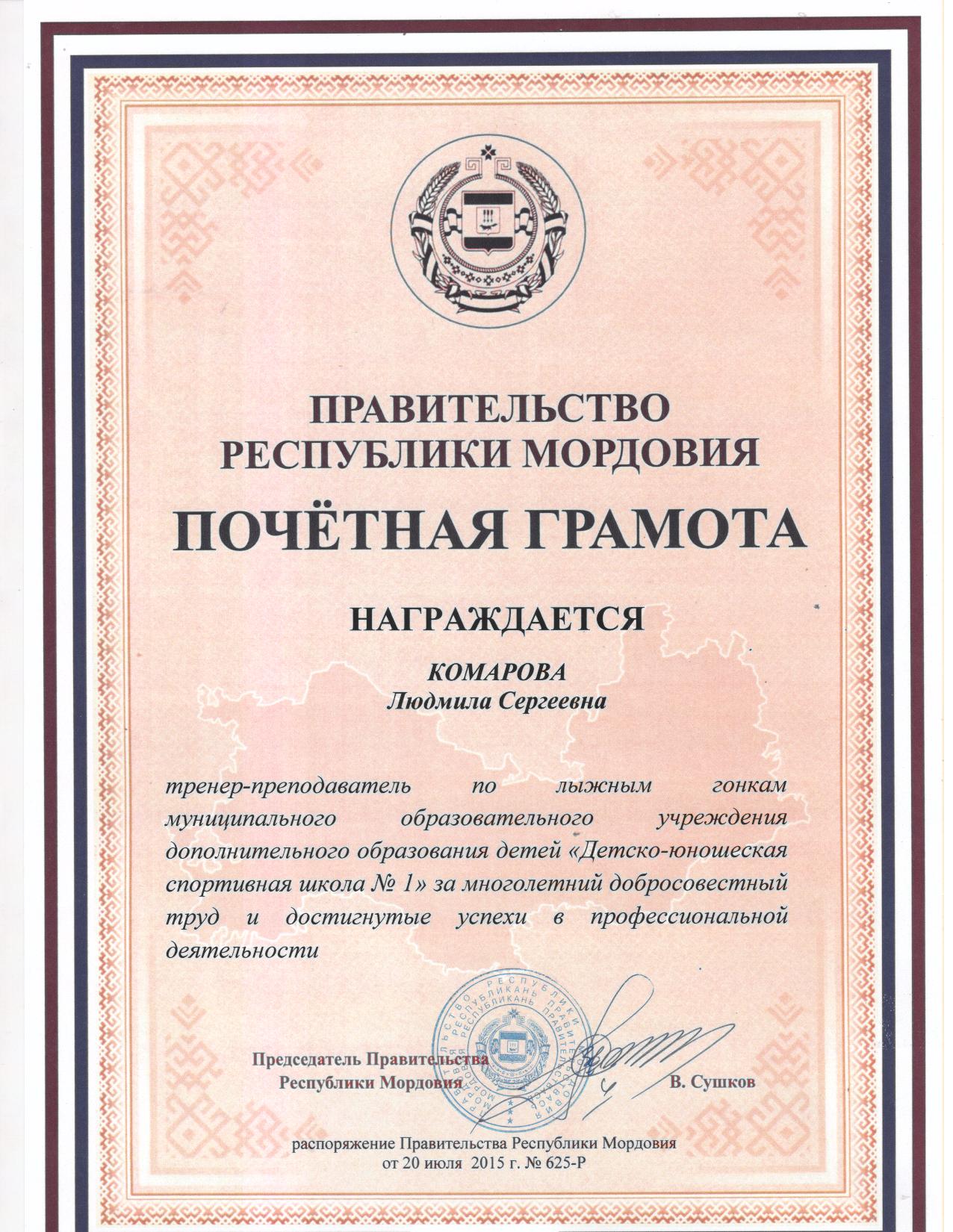 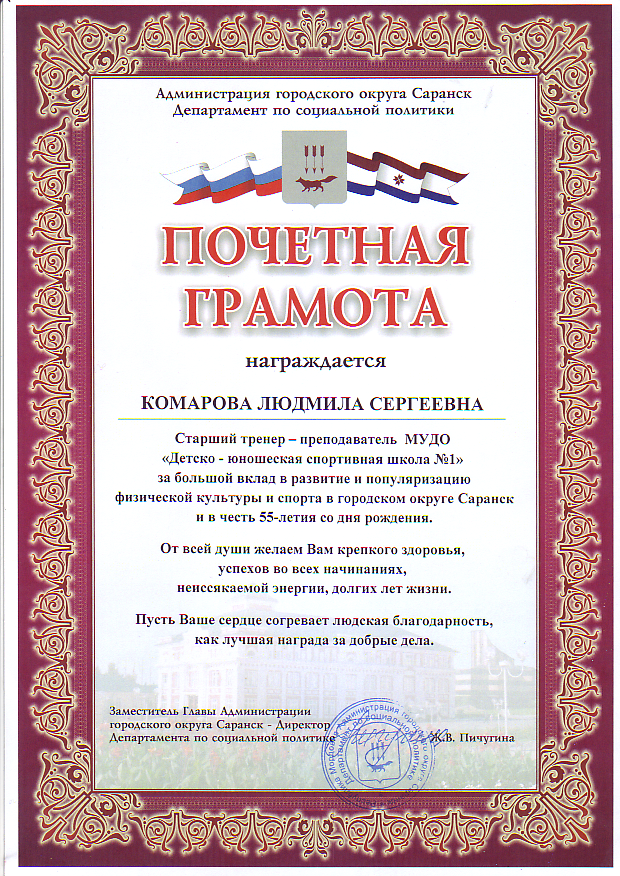 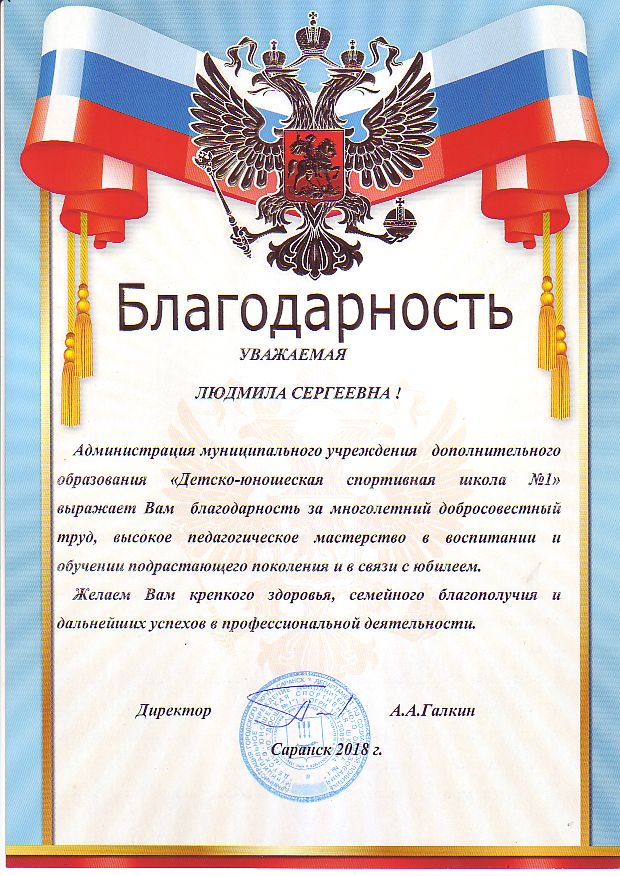 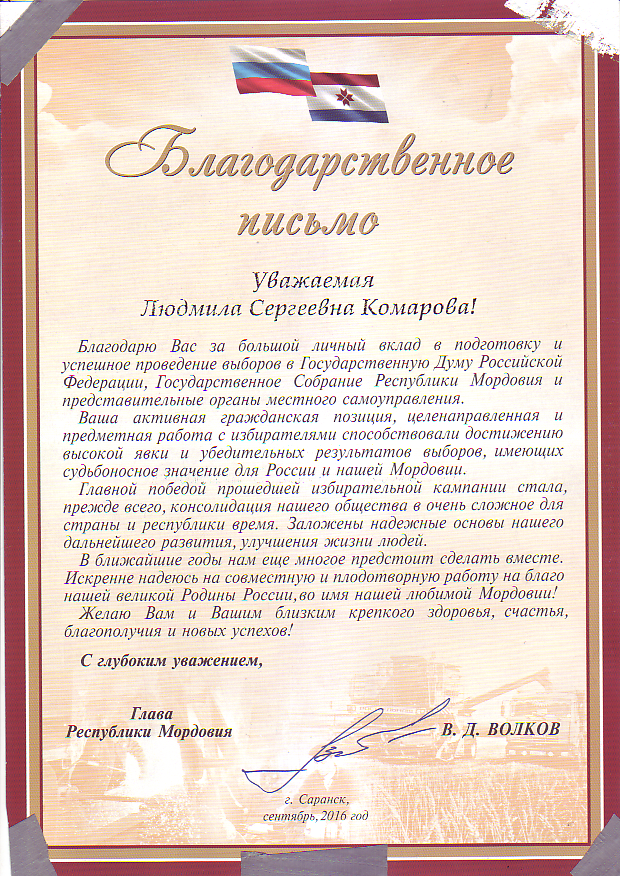 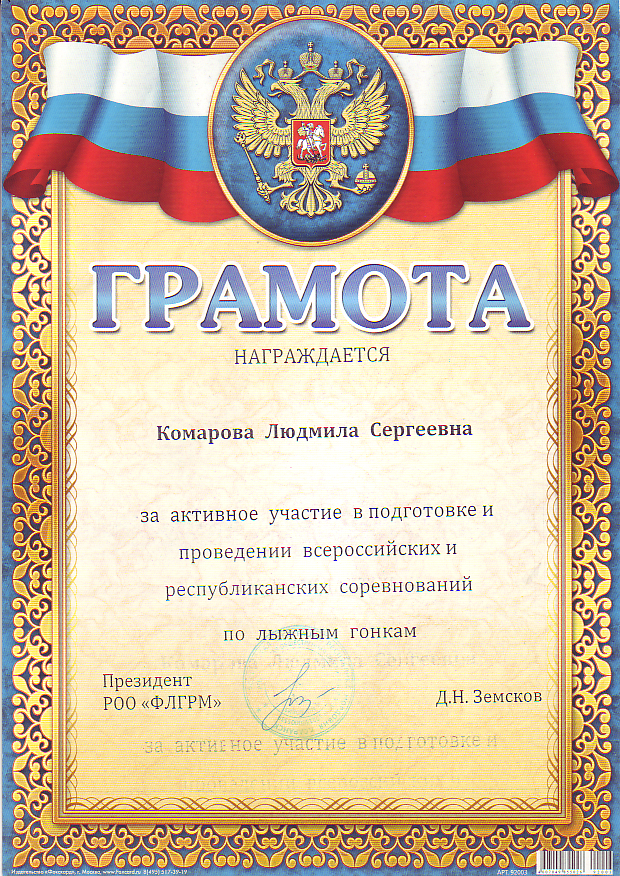 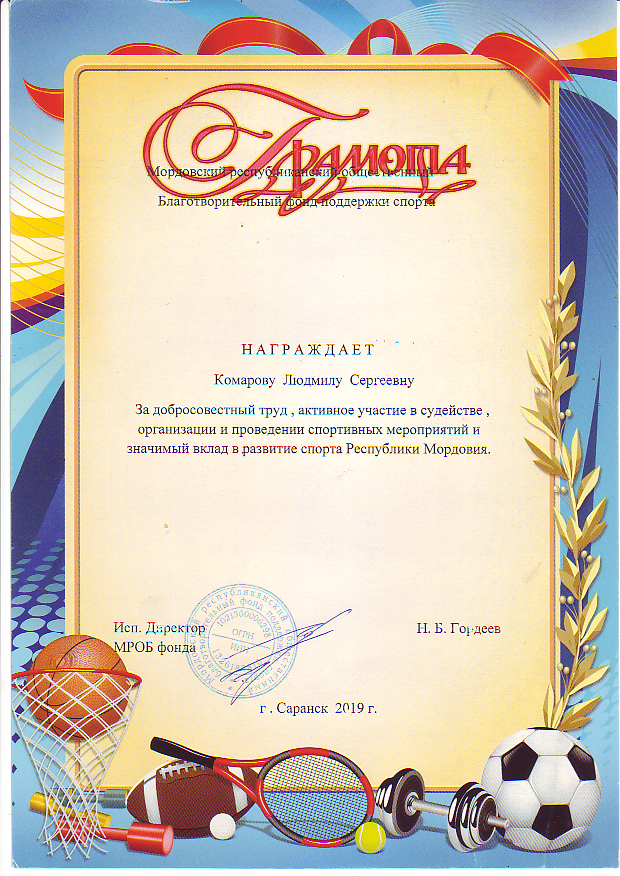 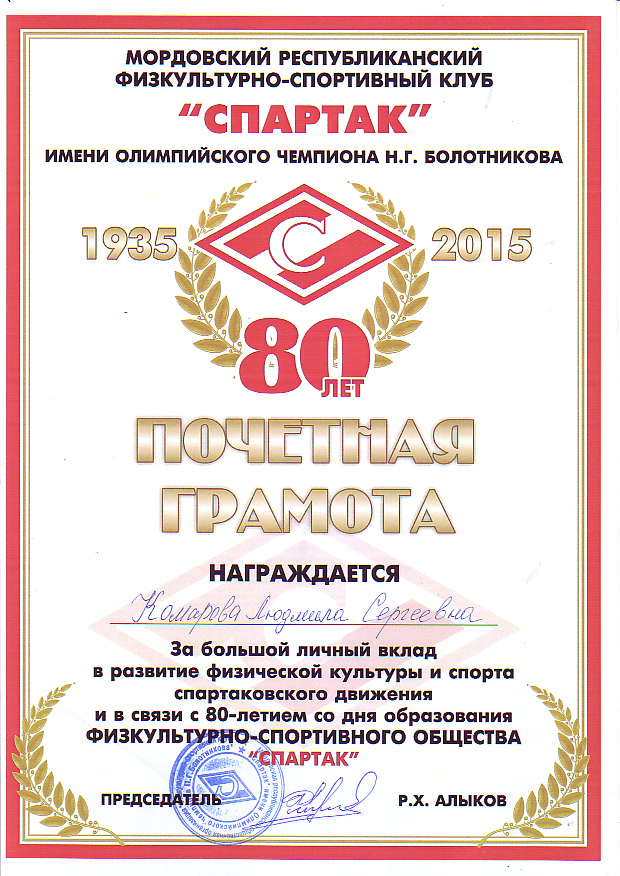 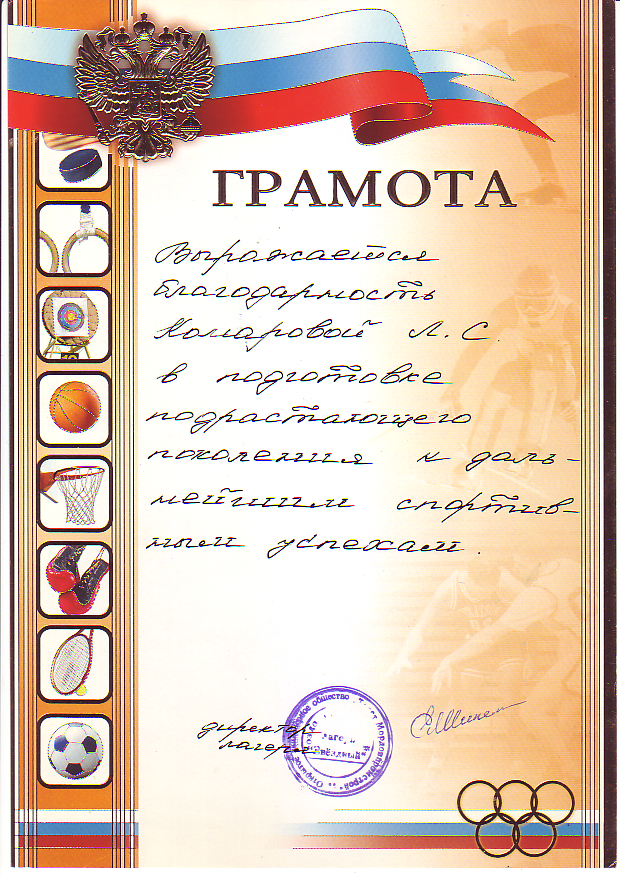 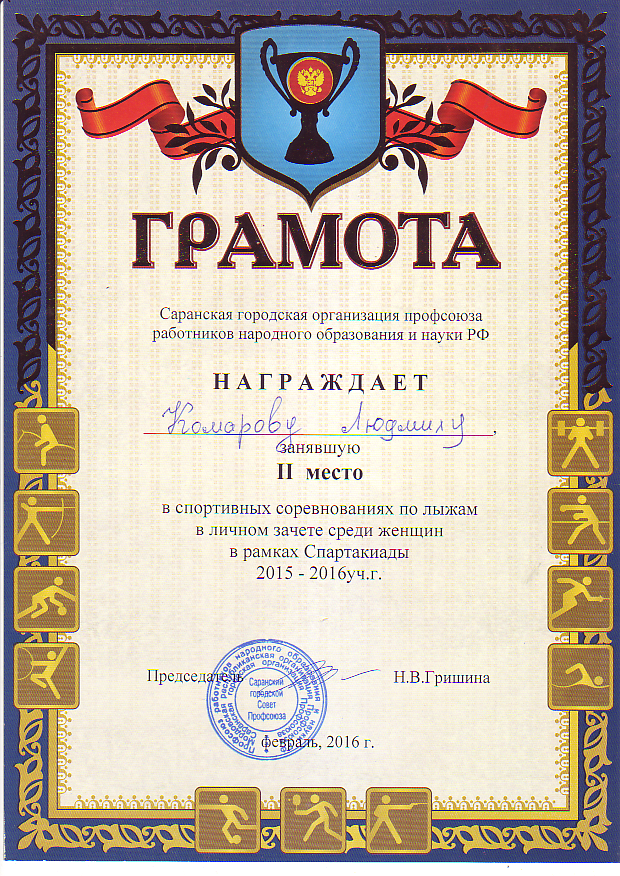 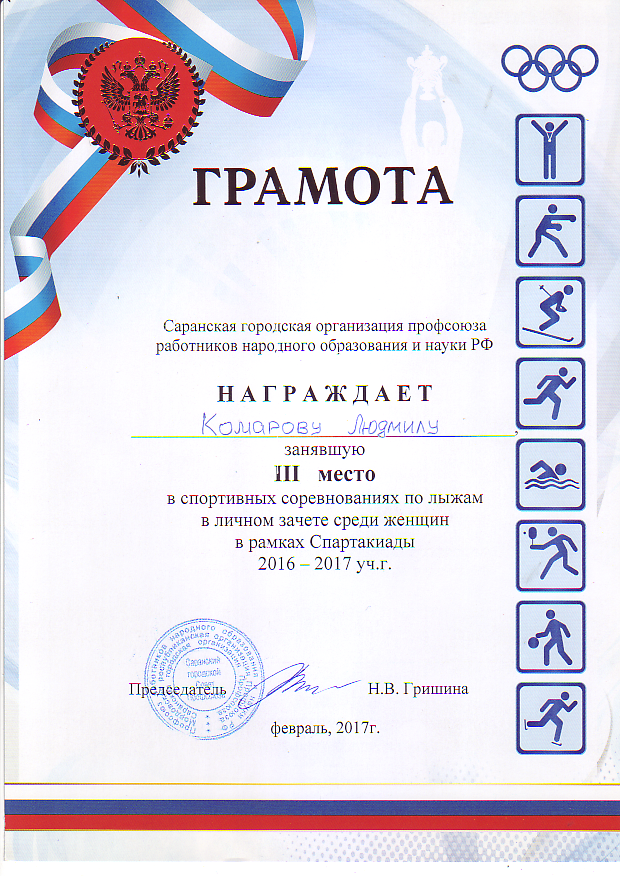 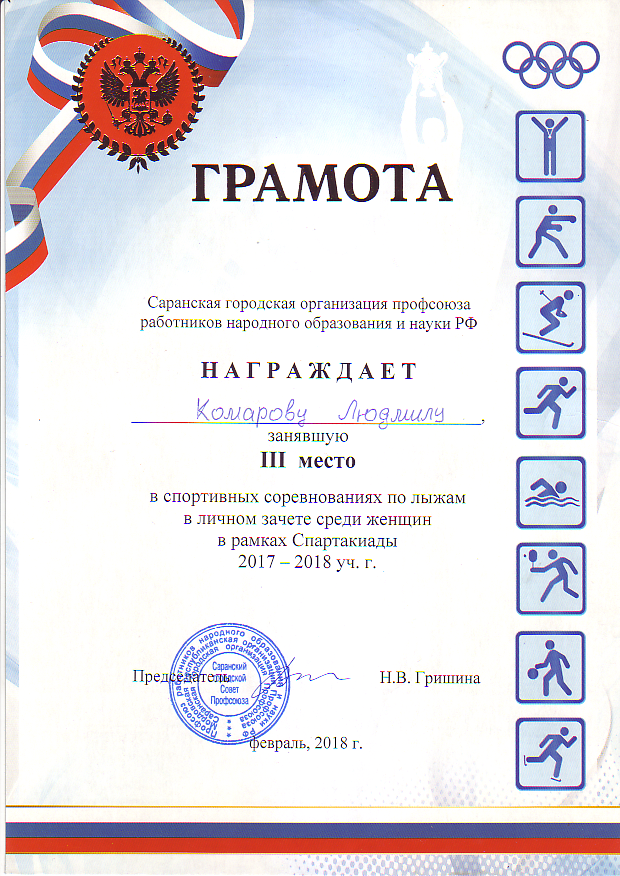 Спасибо 
за внимание!